Billeder ”Landbrug version A”
Faglærer Søren Holm
Byg
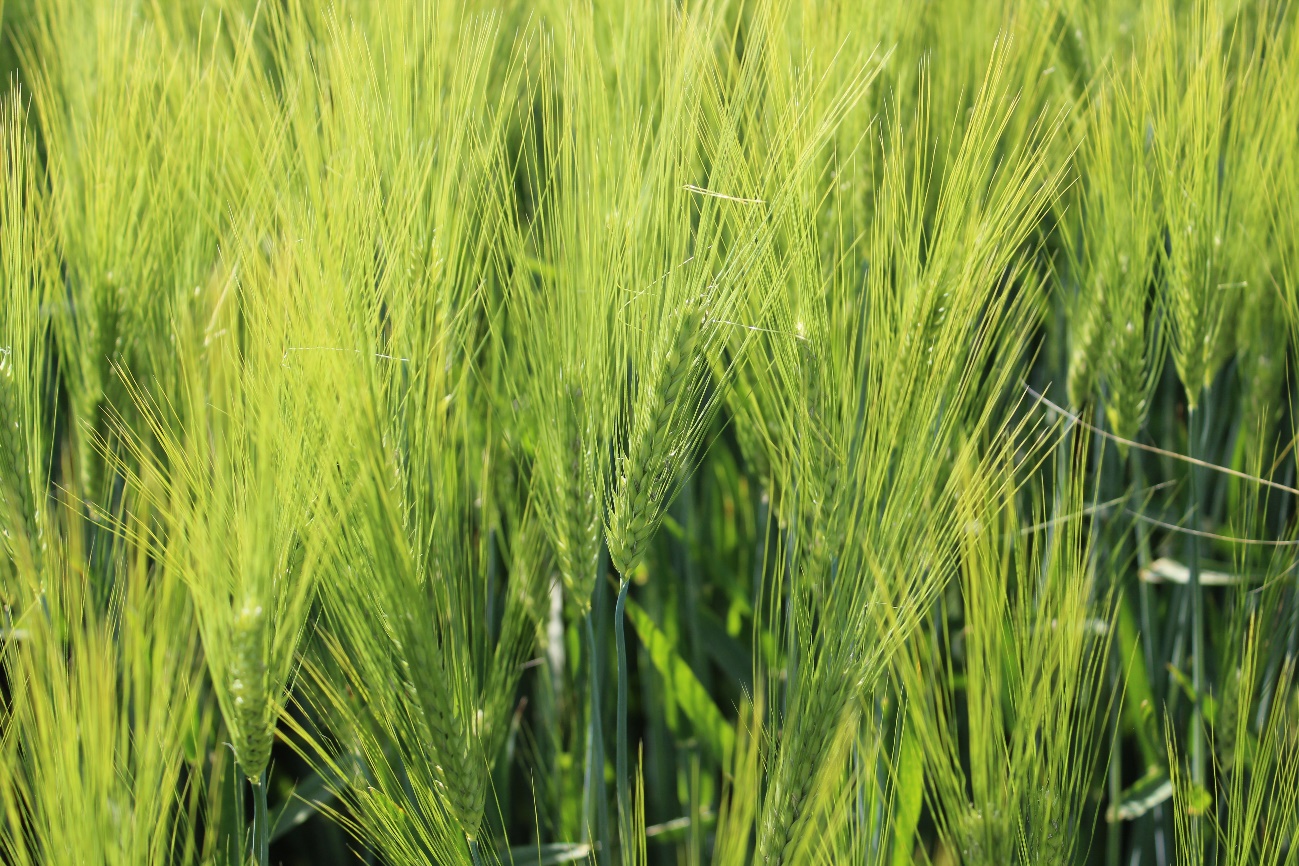 Billeder ”Landbrug version A – B - U”
Faglærer Søren Holm
Hestebønne
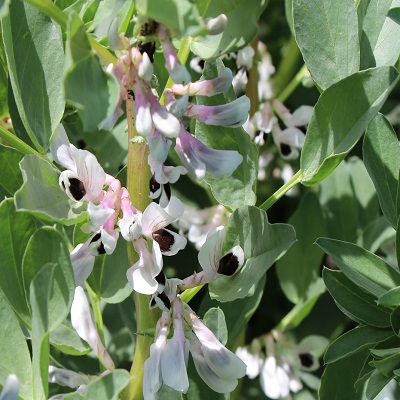 Billeder ”Landbrug version A – B - U”
Faglærer Søren Holm
Hvede
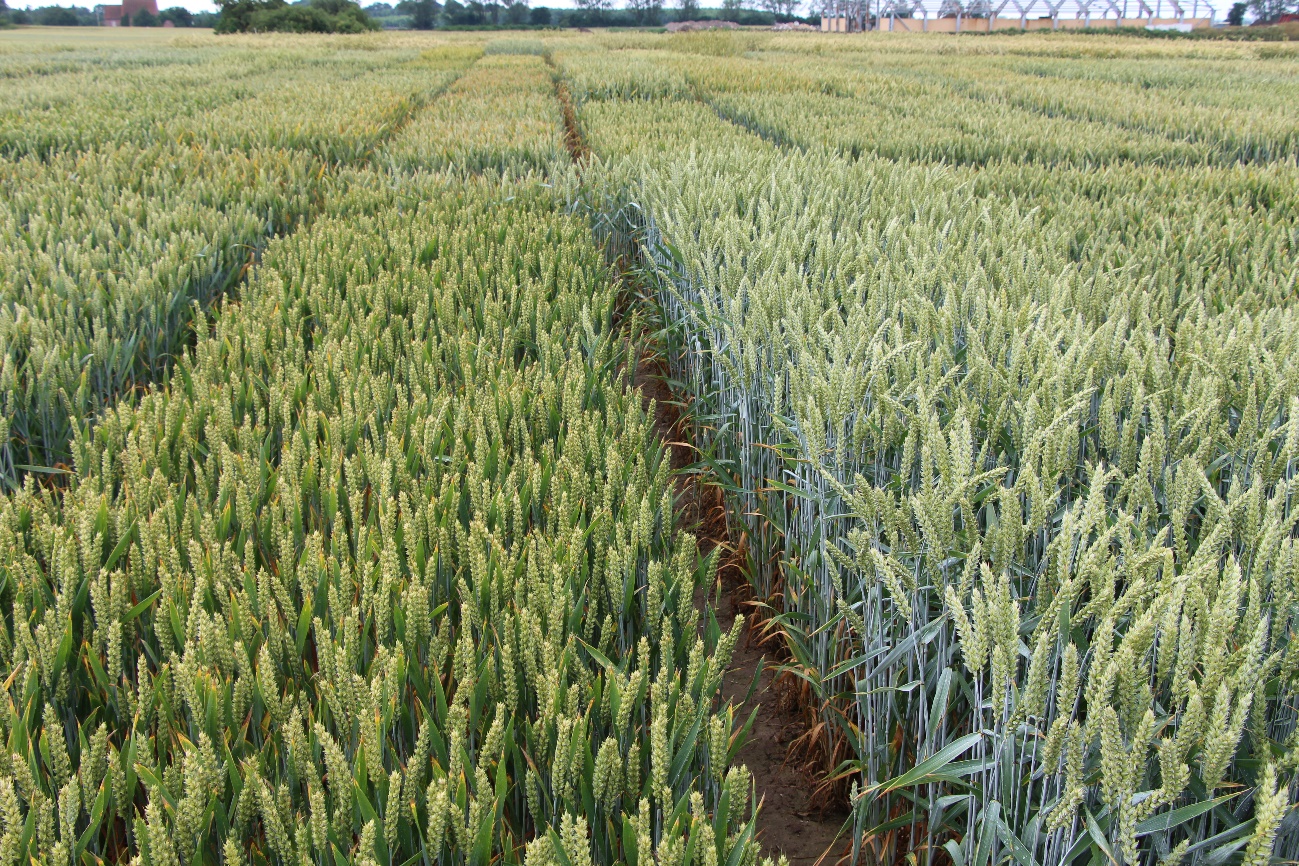 Billeder ”Landbrug version A – B - U”
Faglærer Søren Holm
Ager rævehale
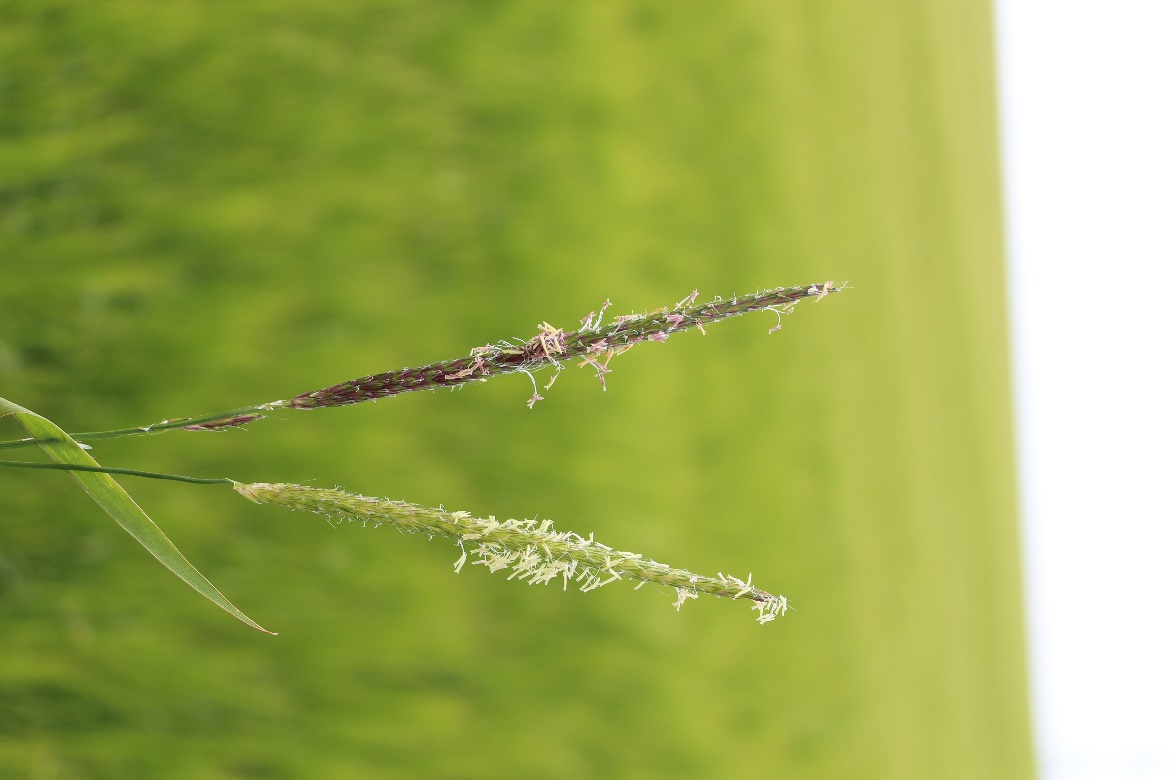 Billeder ”Landbrug version A – B - U”
Faglærer Søren Holm
Lucerne
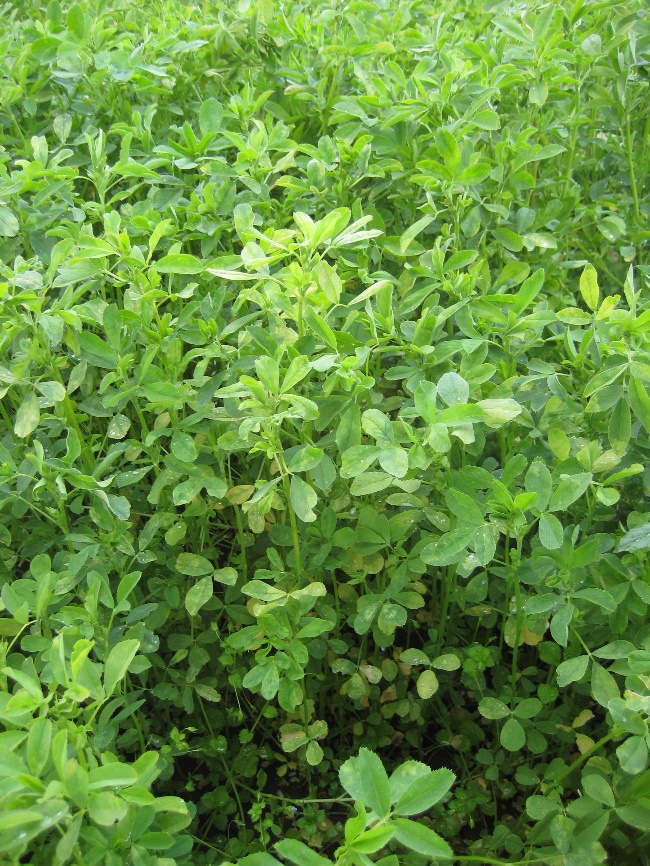 Billeder ”Landbrug version A – B - U”
Faglærer Søren Holm
Alm. Rajgræs
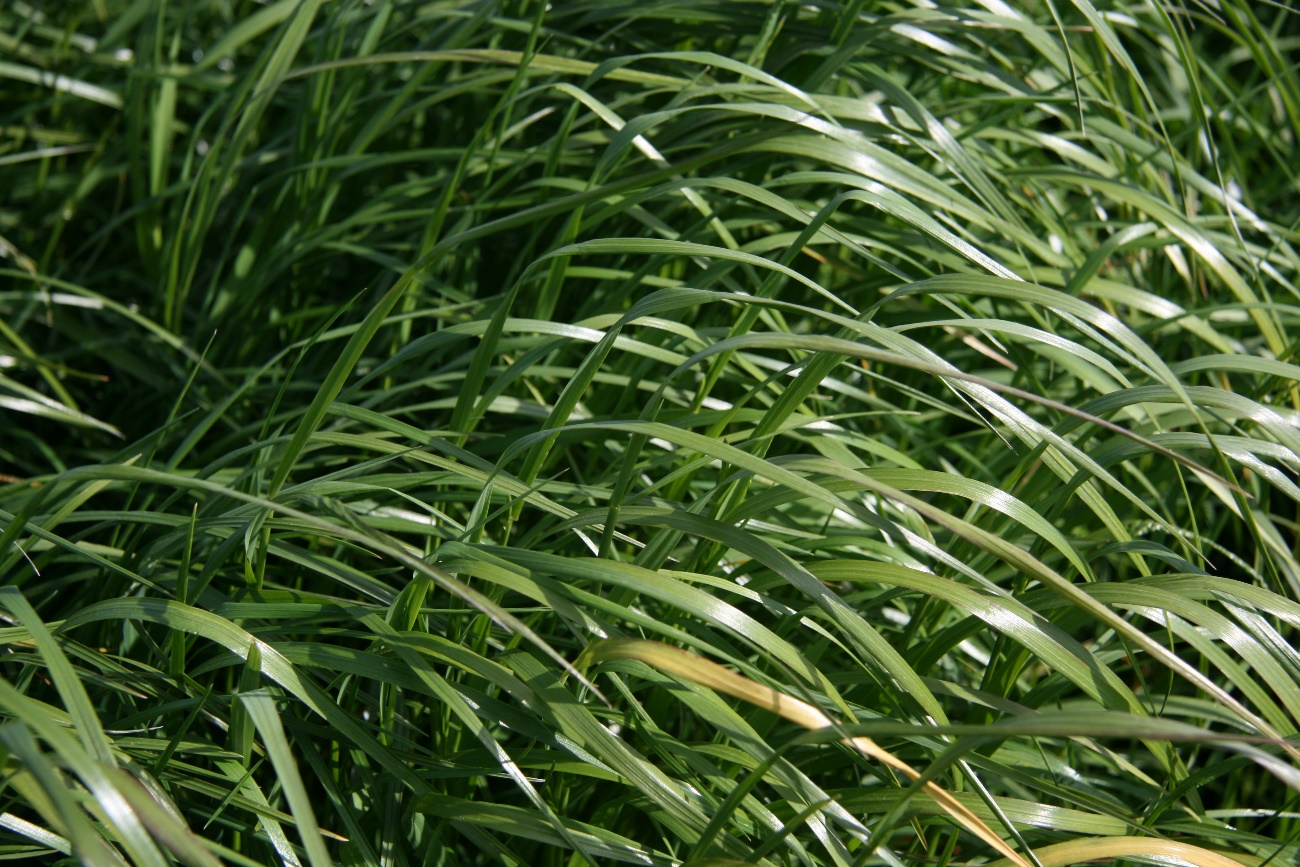 Billeder ”Landbrug version A – B - U”
Faglærer Søren Holm
Bederoer
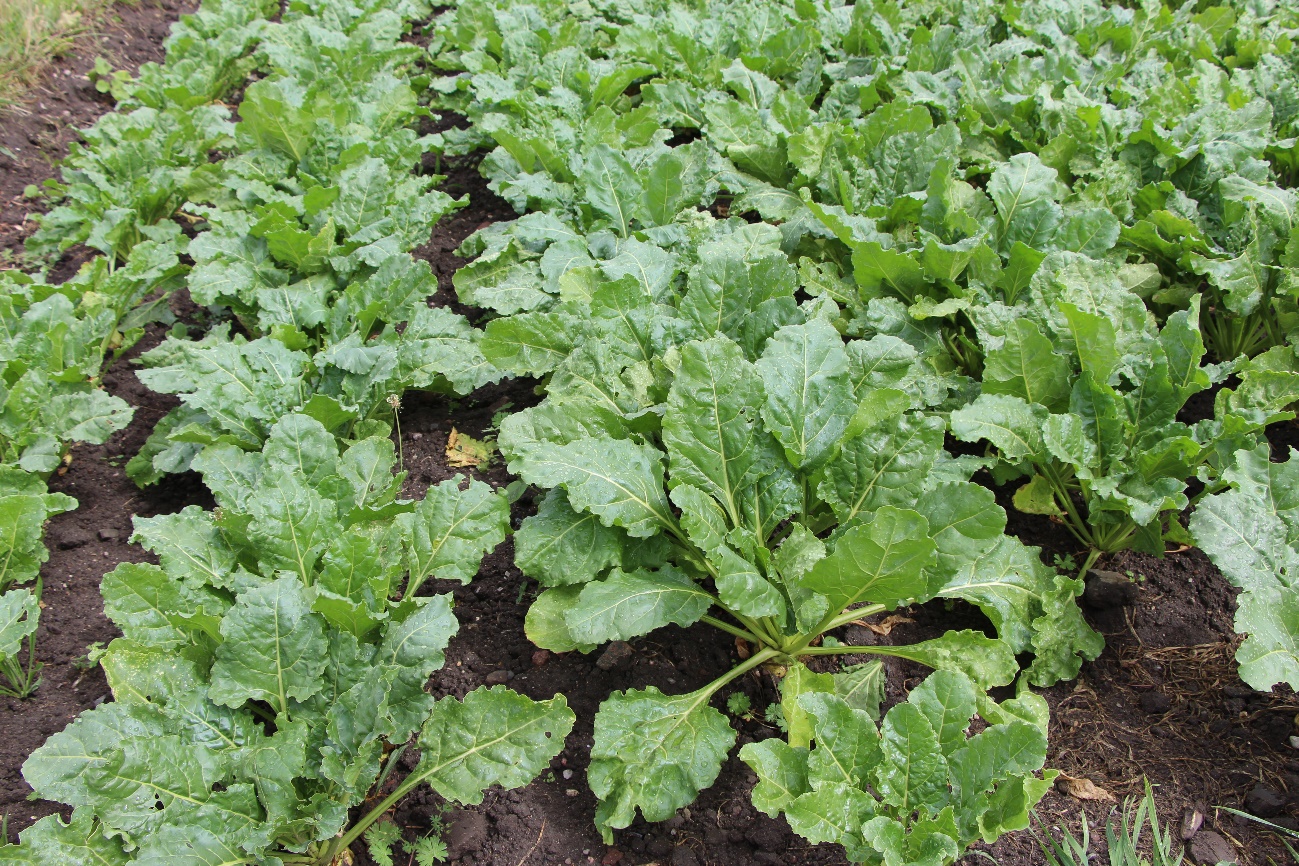 Billeder ”Landbrug version A – B - U”
Faglærer Søren Holm
Byg
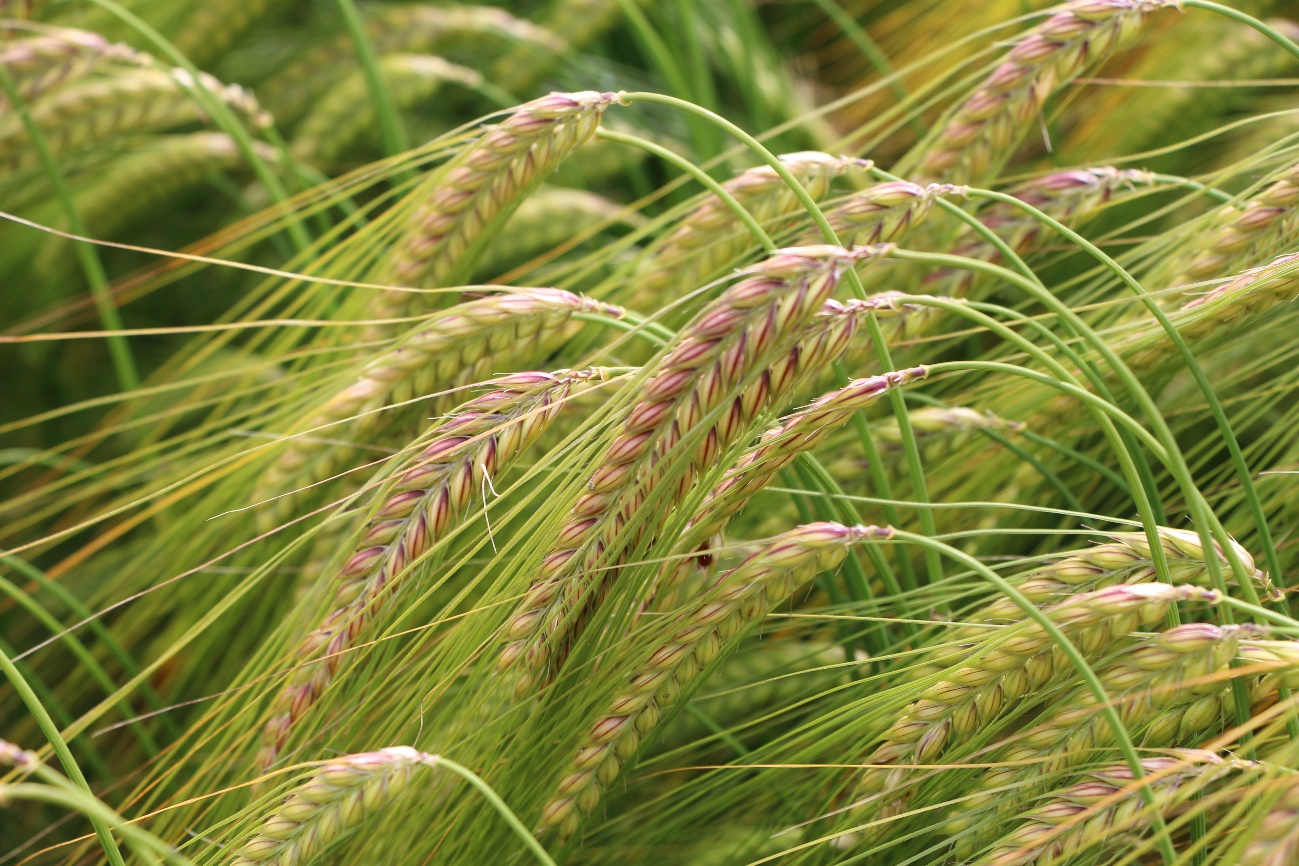 Billeder ”Landbrug version A – B - U”
Faglærer Søren Holm
Alm. Rapgræs
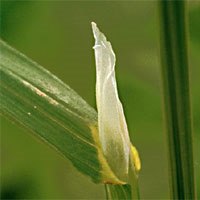 Billeder ”Landbrug version A – B - U”
Faglærer Søren Holm
Hanespore
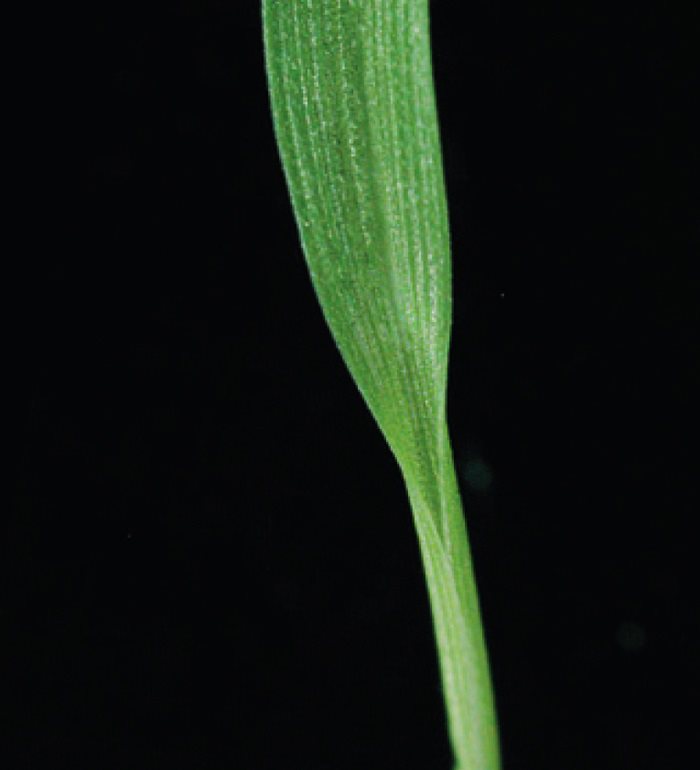 Billeder ”Landbrug version A – B - U”
Faglærer Søren Holm
Rug
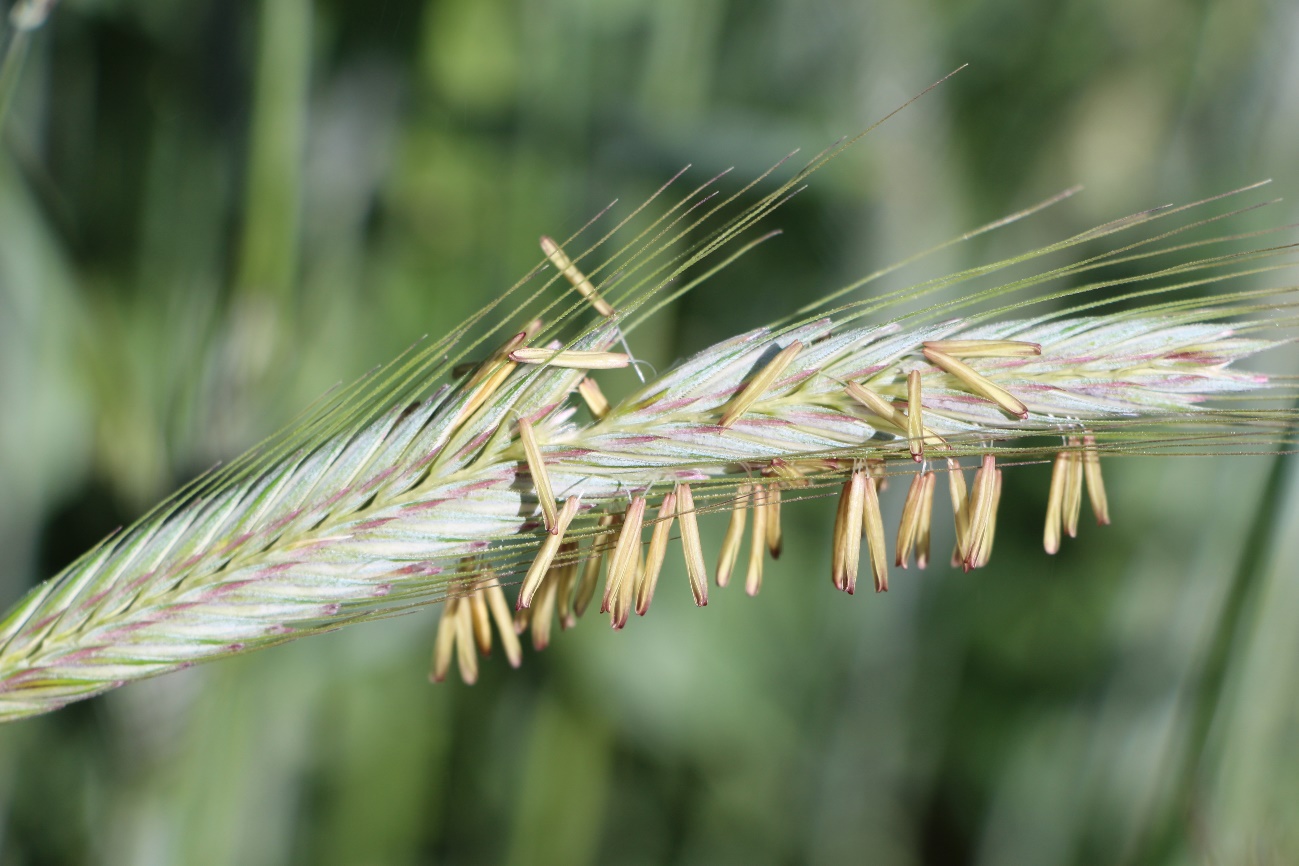 Billeder ”Landbrug version A – B - U”
Faglærer Søren Holm
Majs
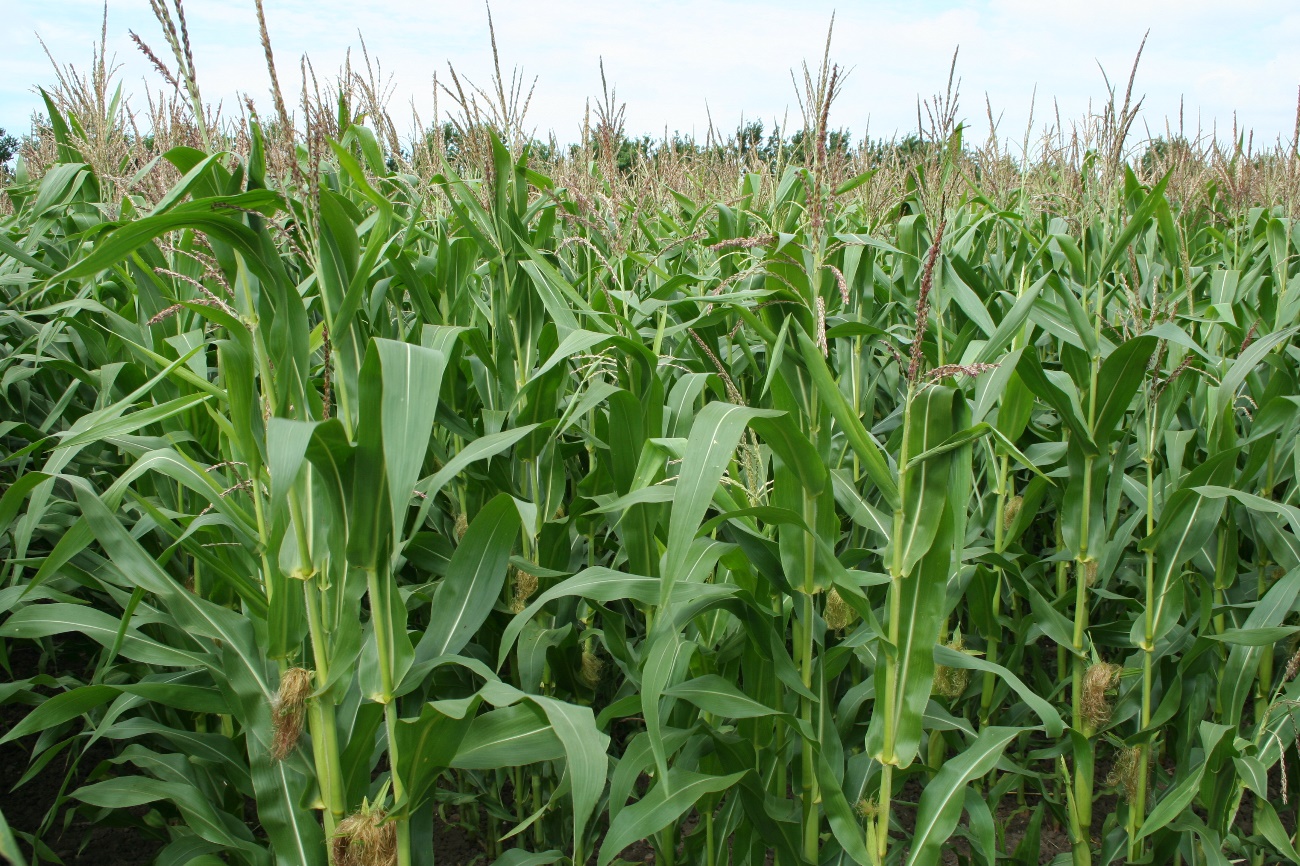 Billeder ”Landbrug version A – B - U”
Faglærer Søren Holm
Ærter
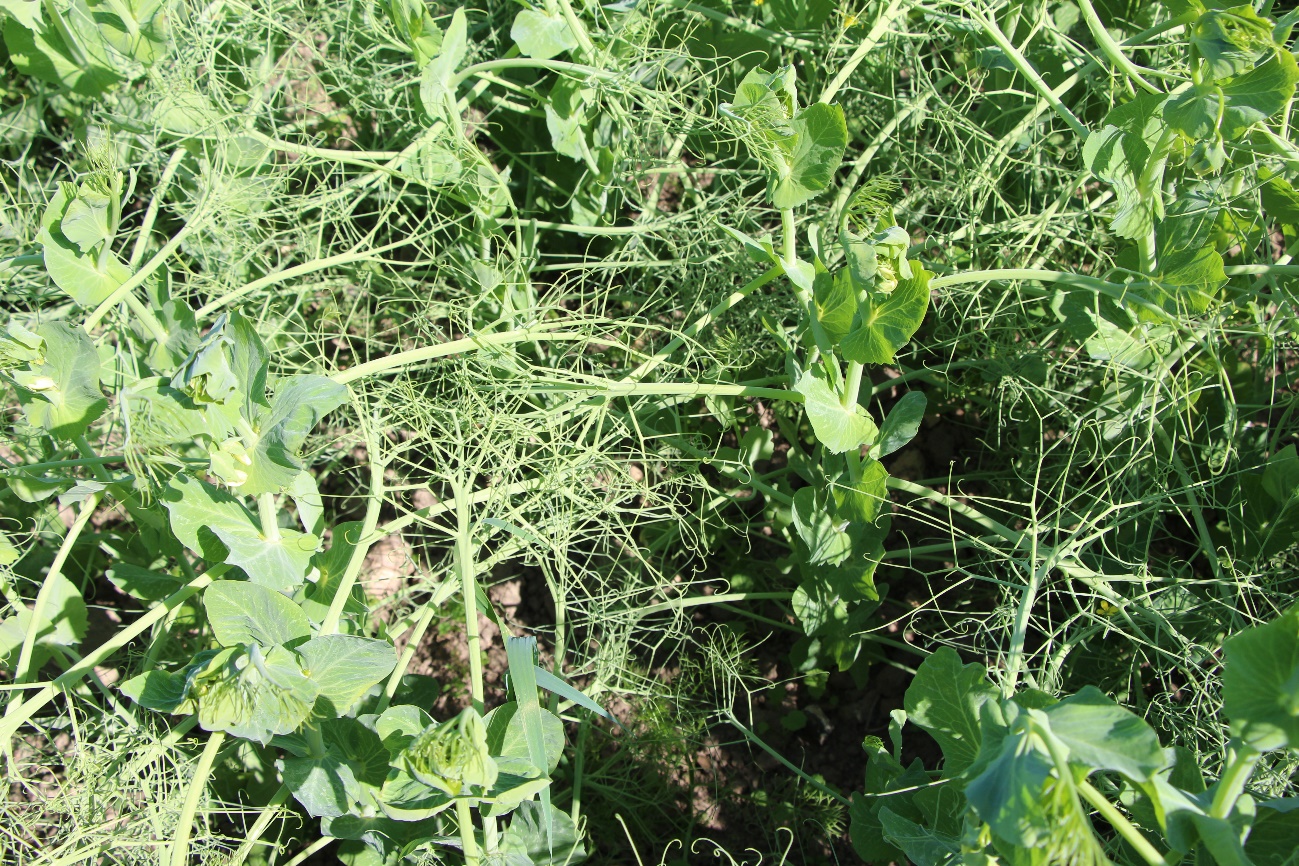 Billeder ”Landbrug version A – B - U”
Faglærer Søren Holm
Rødkløver
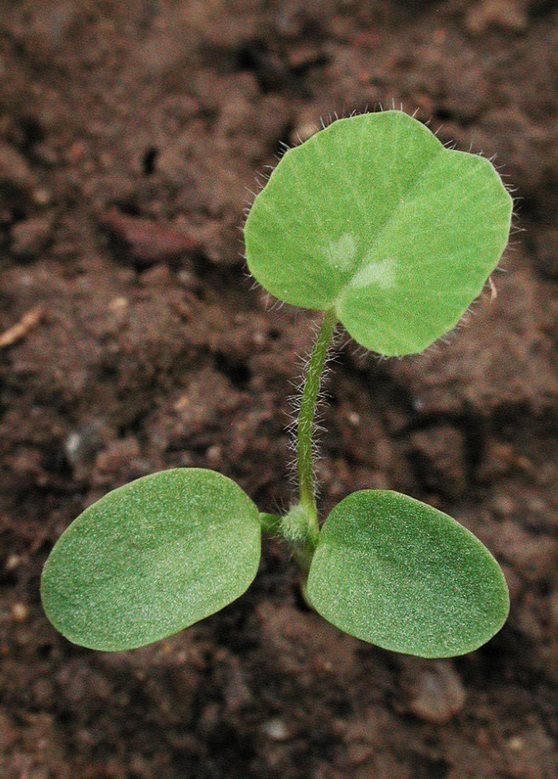 Billeder ”Landbrug version A – B - U”
Faglærer Søren Holm
Hvidkløver
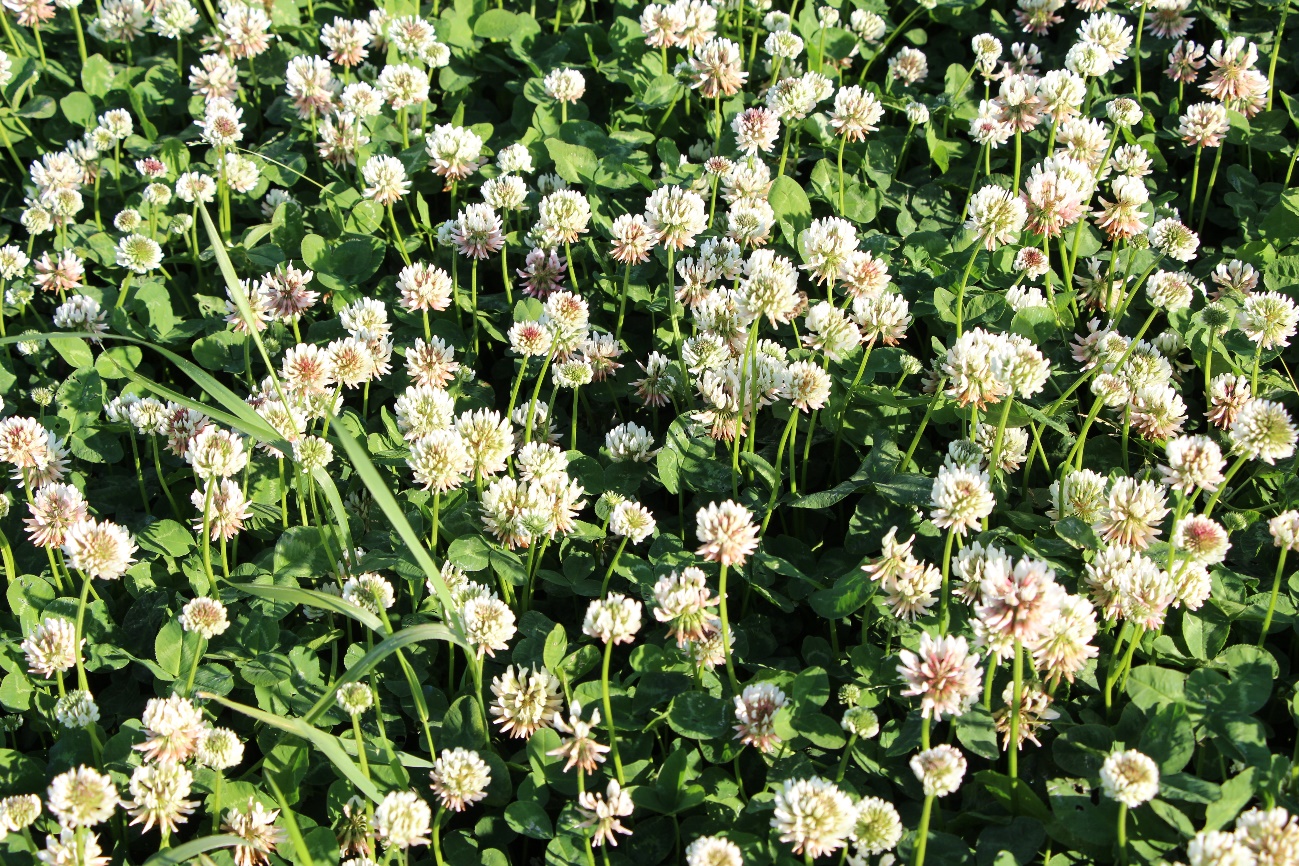 Billeder ”Landbrug version A – B - U”
Faglærer Søren Holm
Italiensk rajgræs
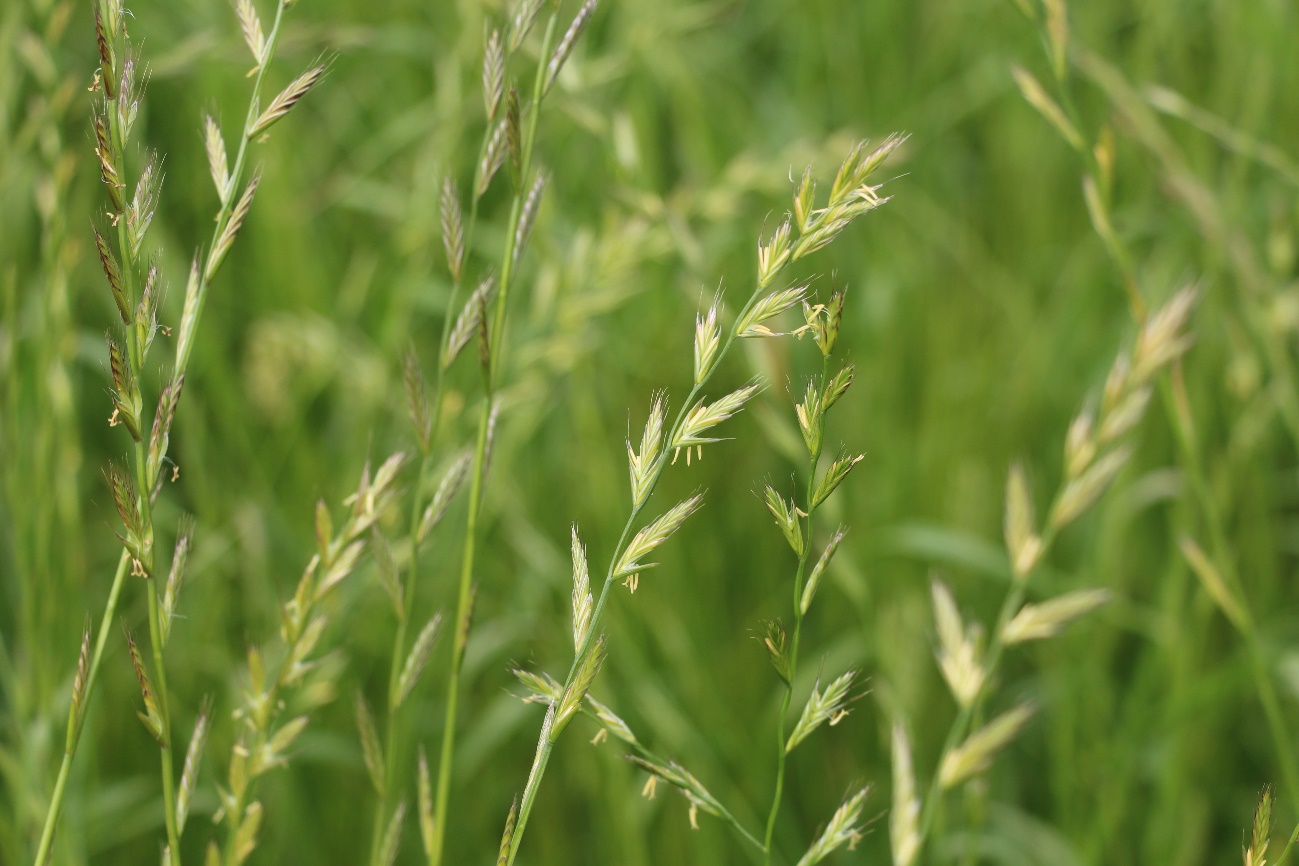 Billeder ”Landbrug version A – B - U”
Faglærer Søren Holm
Havre
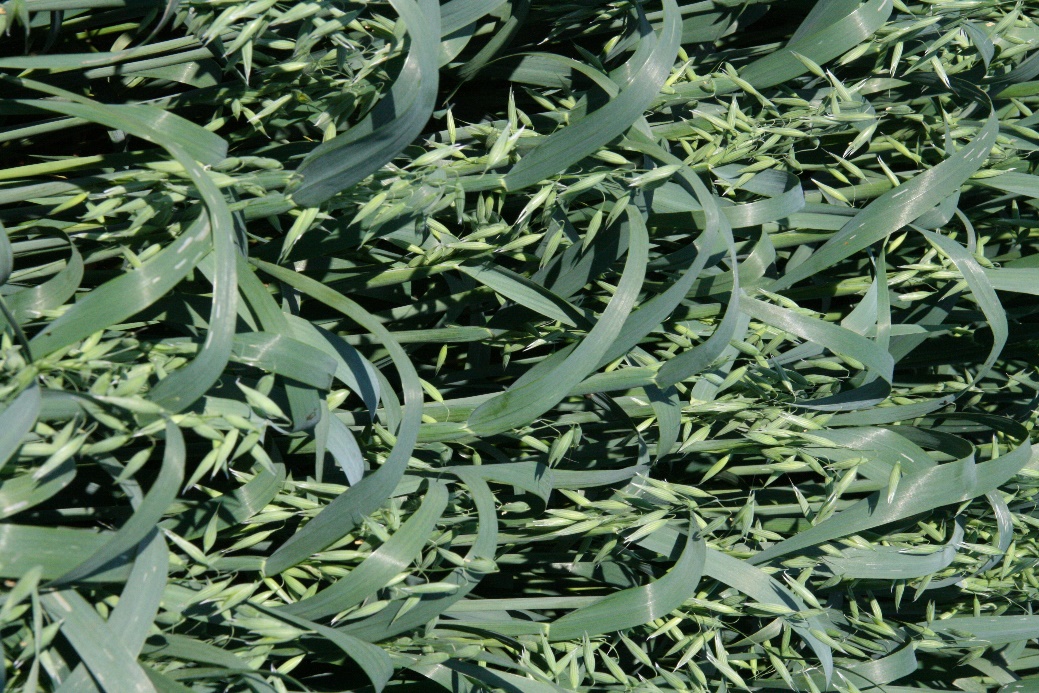 Billeder ”Landbrug version A – B - U”
Faglærer Søren Holm
Raps
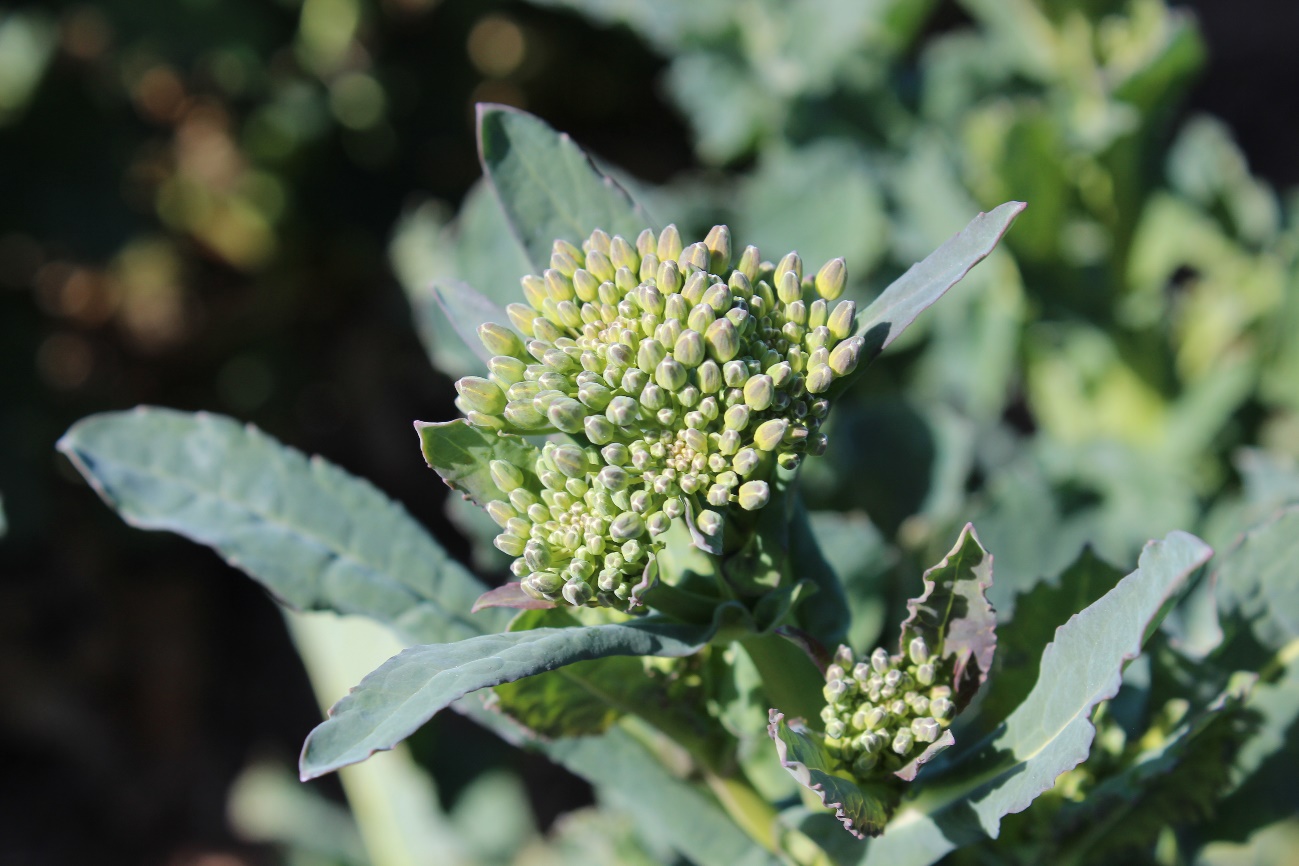 Billeder ”Landbrug version A – B - U”
Faglærer Søren Holm
Rug
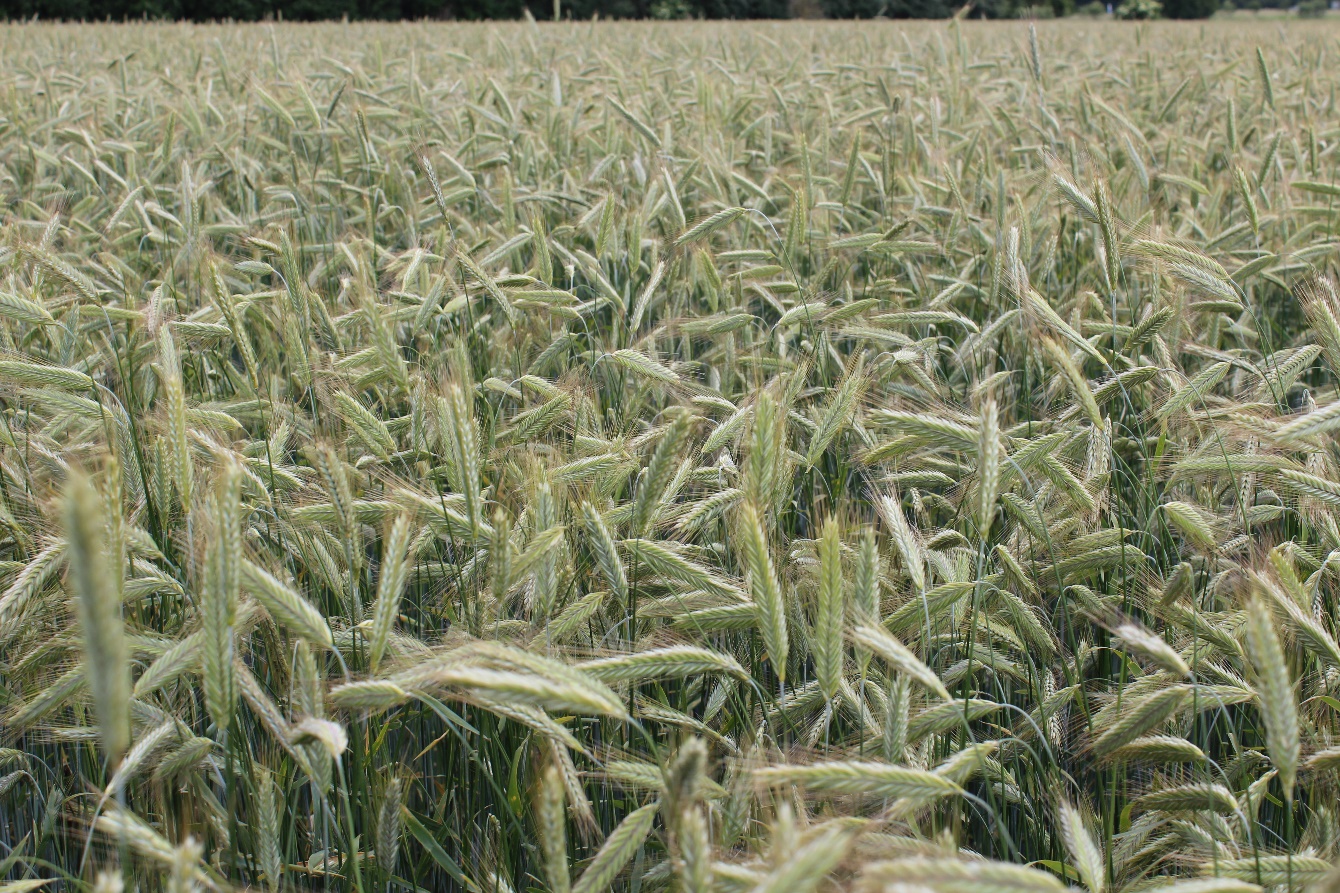 Billeder ”Landbrug version A – B - U”
Faglærer Søren Holm
Vindaks
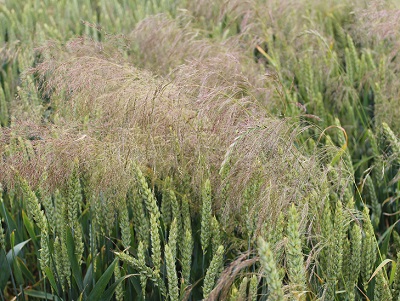 Billeder ”Landbrug version A – B - U”
Faglærer Søren Holm
Alm. Brandbæger
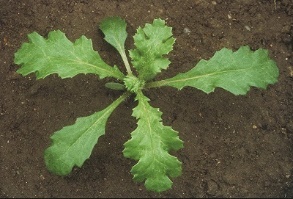 Billeder ”Landbrug version A – B - U”
Faglærer Søren Holm
Storkenæb
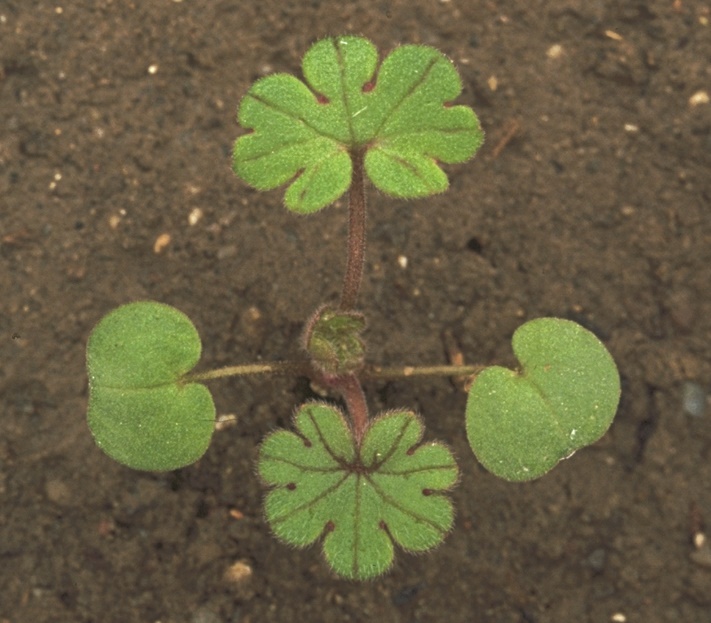 Billeder ”Landbrug version A – B - U”
Faglærer Søren Holm
Snerlepileurt
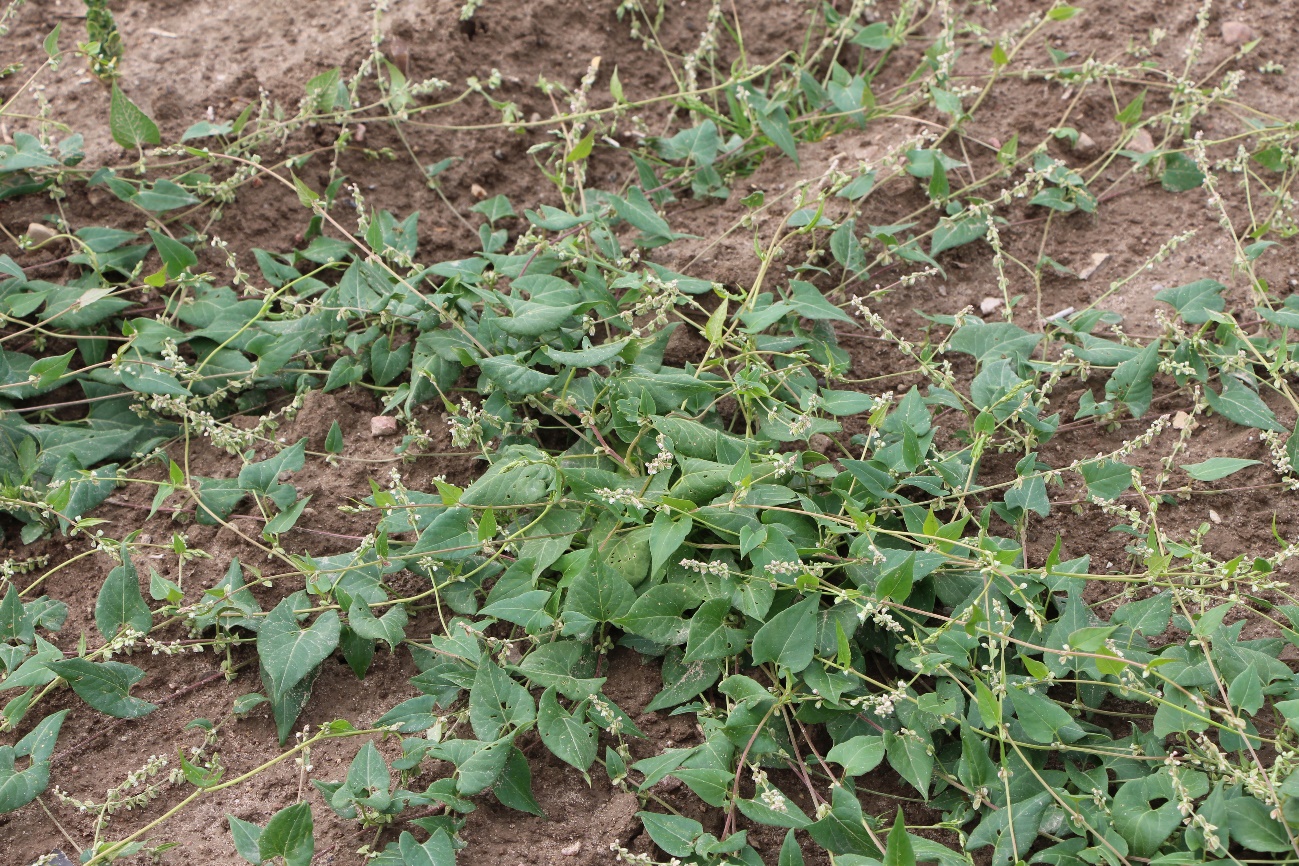 Billeder ”Landbrug version A – B - U”
Faglærer Søren Holm
Ager padderok
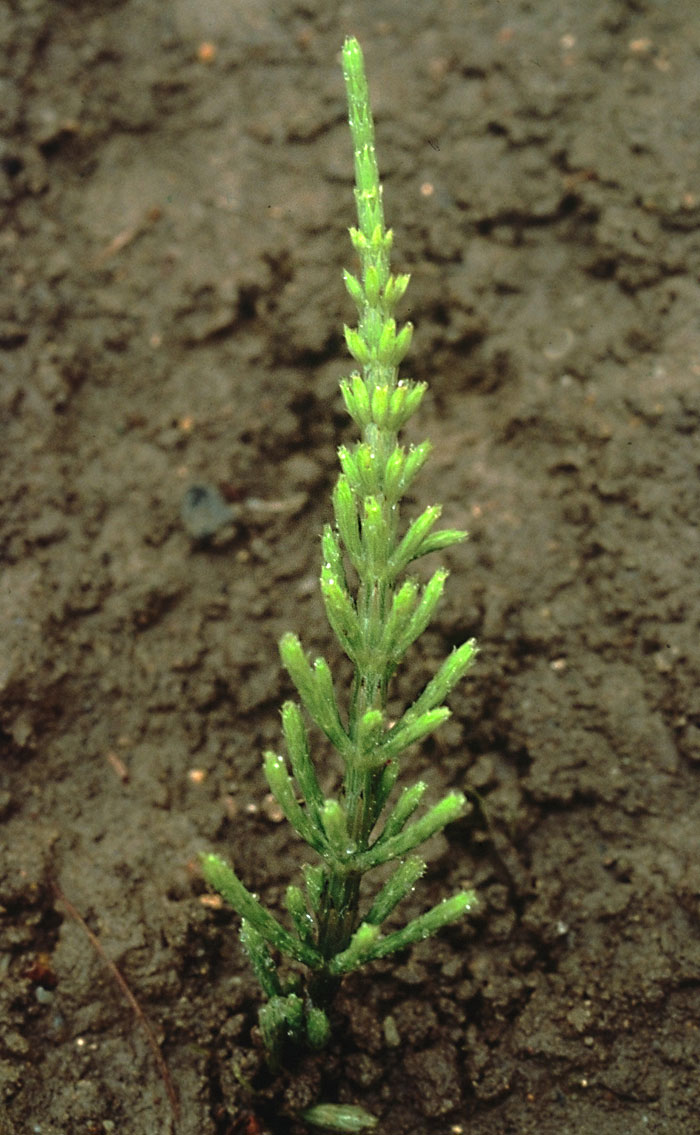 Billeder ”Landbrug version A – B - U”
Faglærer Søren Holm
Kamille
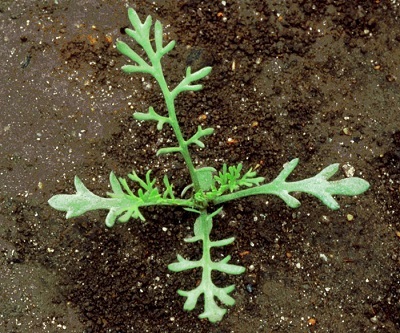 Billeder ”Landbrug version A – B - U”
Faglærer Søren Holm
Hyrdetaske
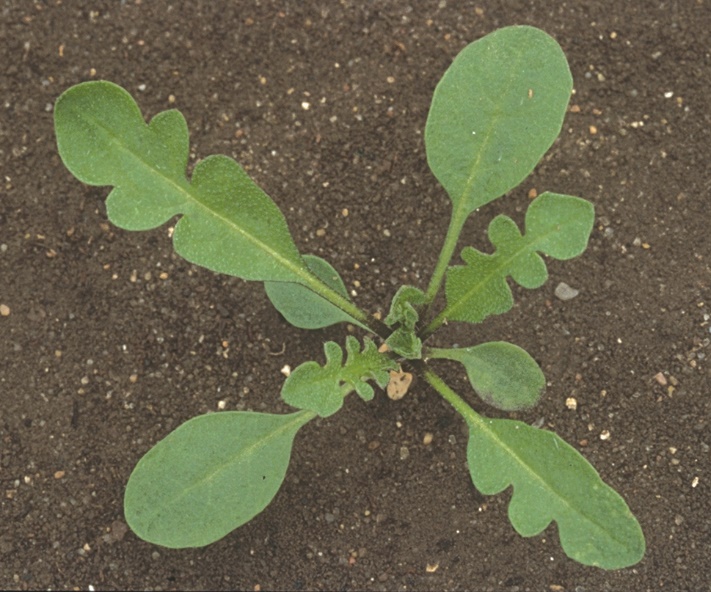 Billeder ”Landbrug version A – B - U”
Faglærer Søren Holm
Rød tvetand
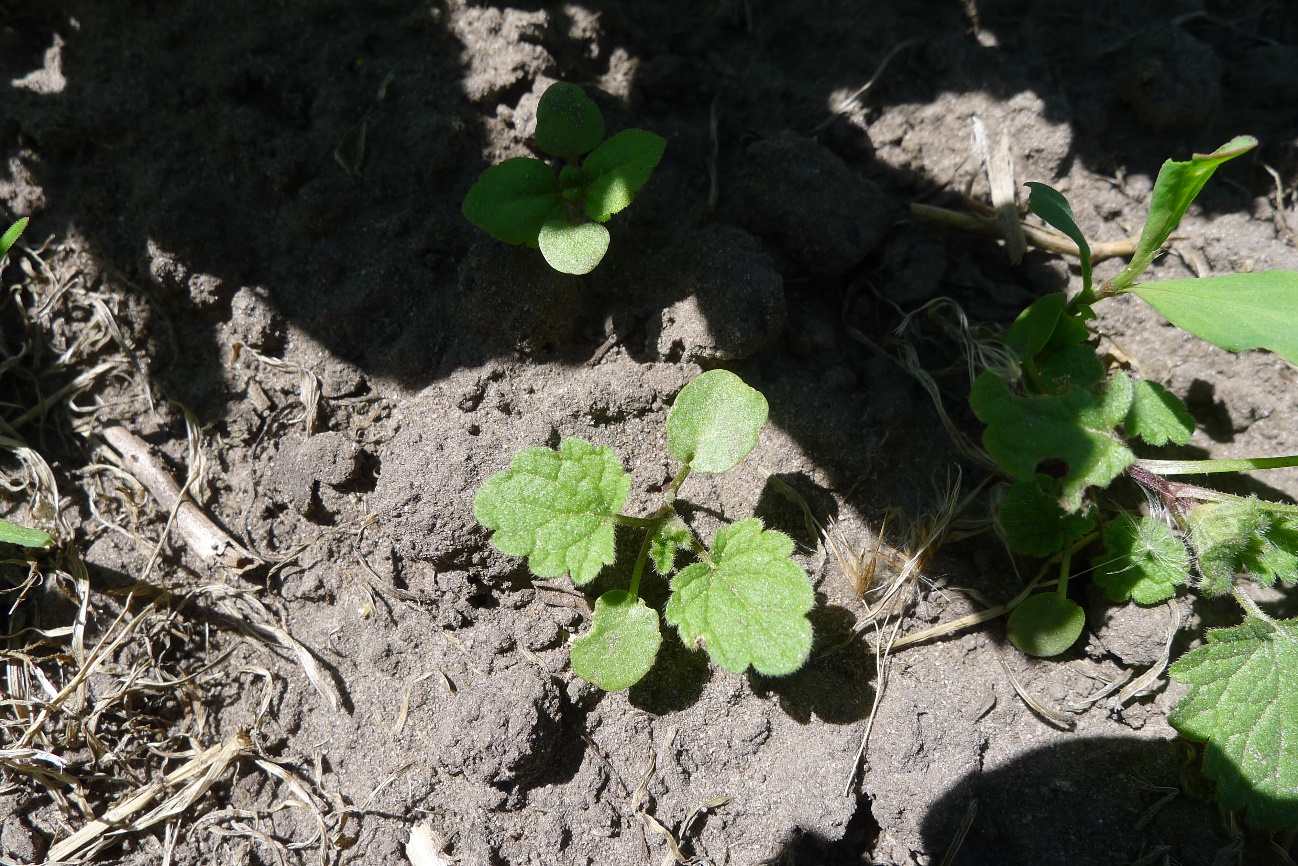 Billeder ”Landbrug version A – B - U”
Faglærer Søren Holm
Kornvalmue
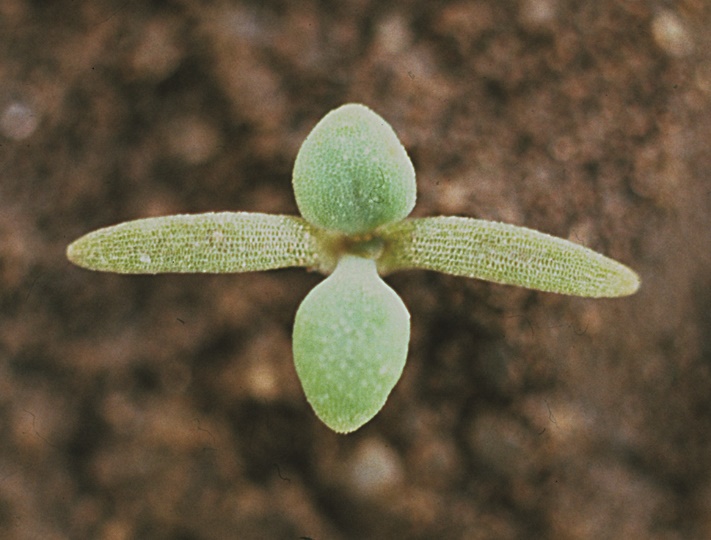 Billeder ”Landbrug version A – B - U”
Faglærer Søren Holm
Alm. Fuglegræs
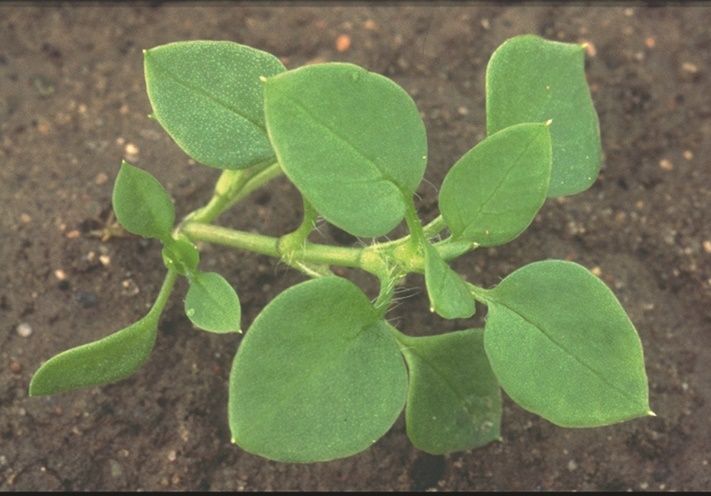 Billeder ”Landbrug version A – B - U”
Faglærer Søren Holm
Skræppe
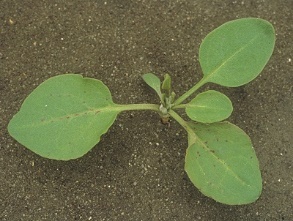 Billeder ”Landbrug version A – B - U”
Faglærer Søren Holm
Spergel
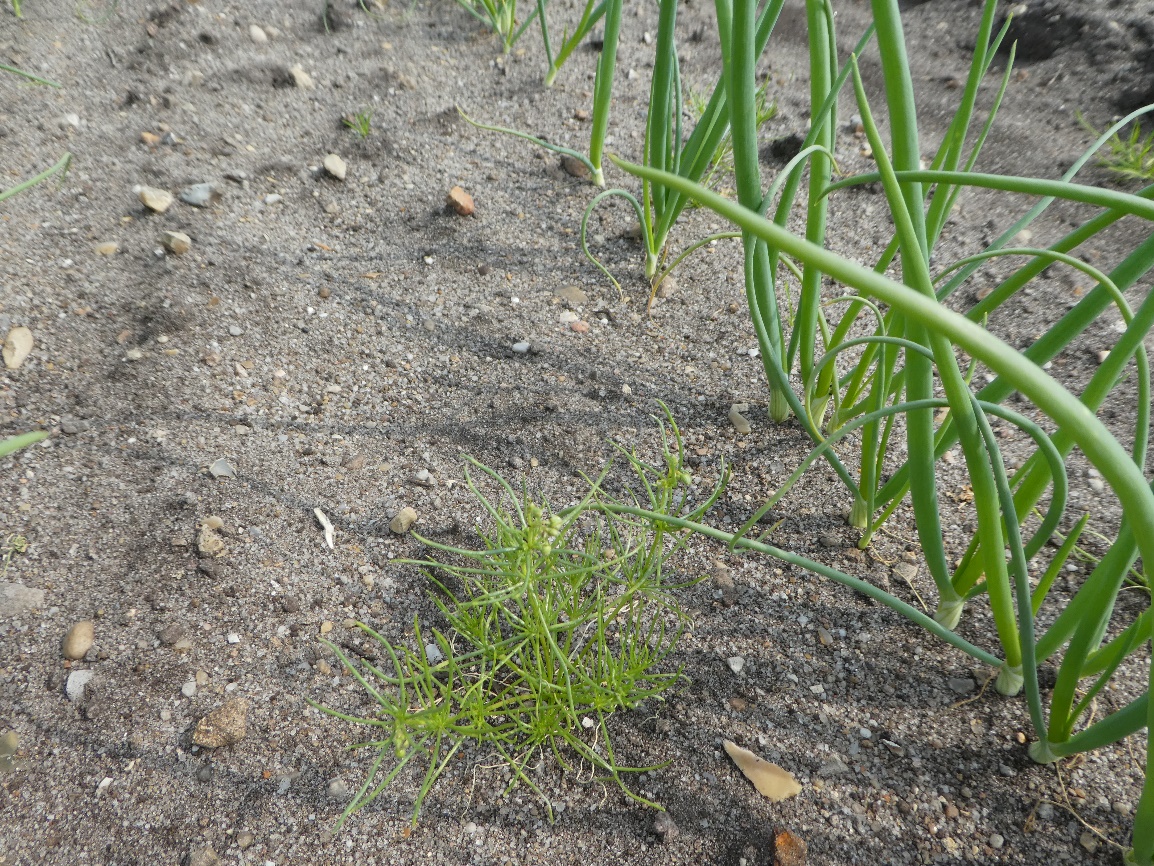 Billeder ”Landbrug version A – B - U”
Faglærer Søren Holm
Vejpileurt
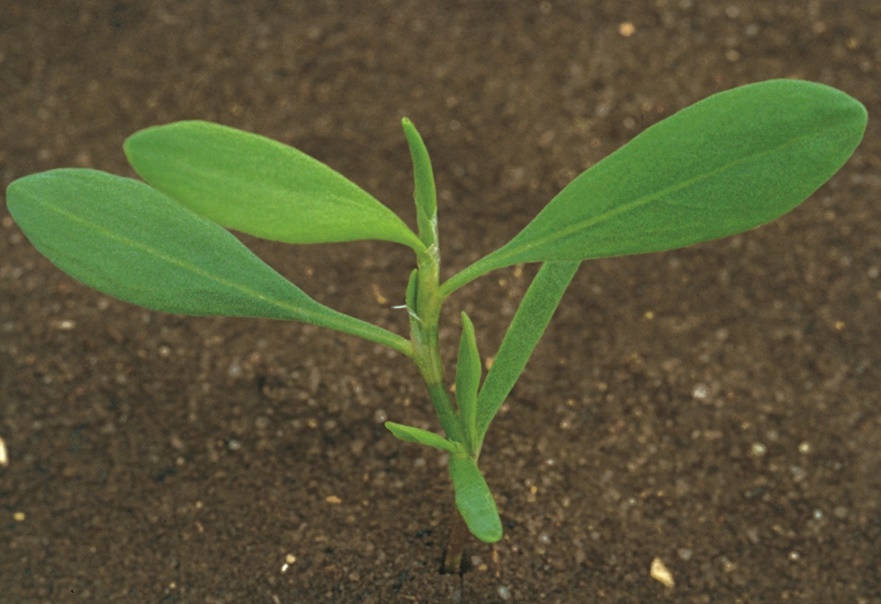 Billeder ”Landbrug version A – B - U”
Faglærer Søren Holm
Agerstedmoder
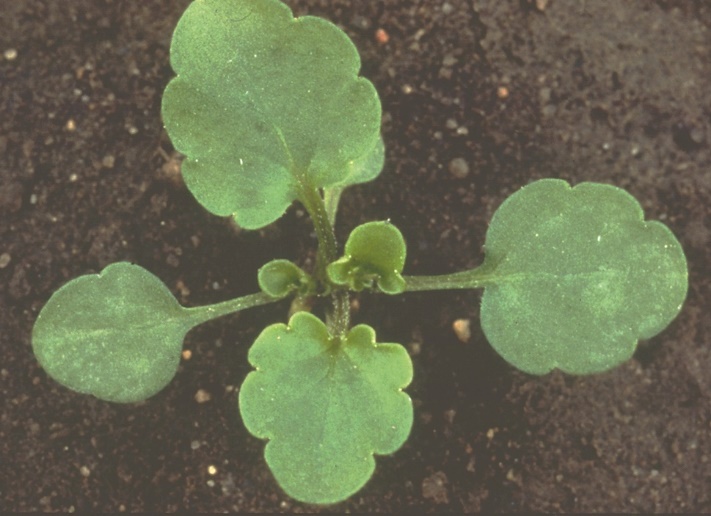 Billeder ”Landbrug version A – B - U”
Faglærer Søren Holm
Markforglemmigej
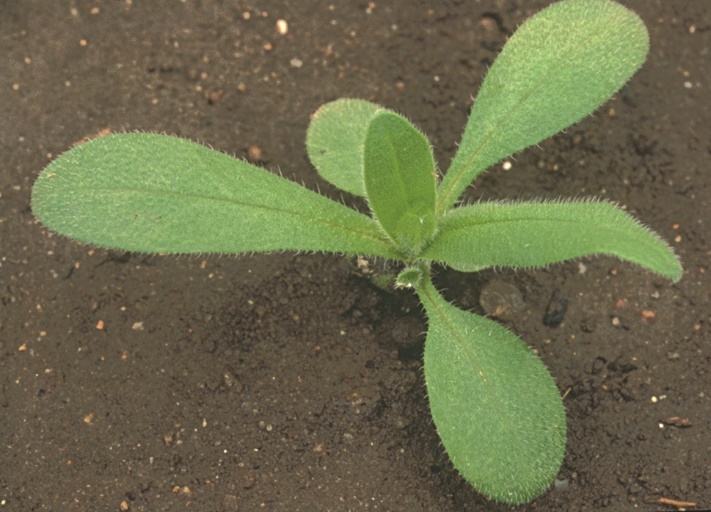 Billeder ”Landbrug version A – B - U”
Faglærer Søren Holm
Burresnerre
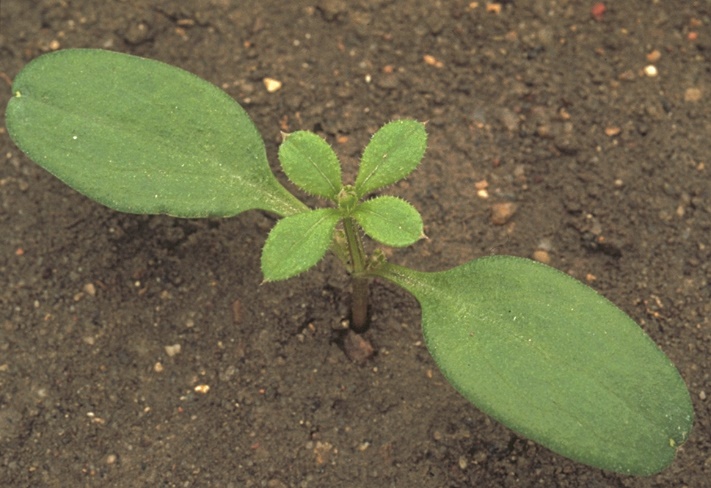 Billeder ”Landbrug version A – B - U”
Faglærer Søren Holm
Hvidmelet gåsefod
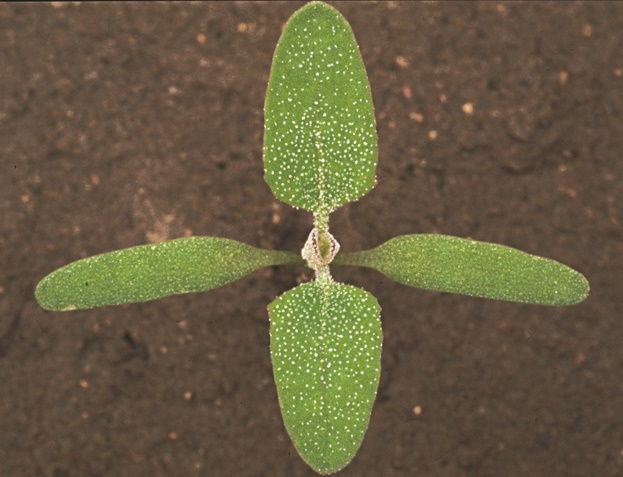 Billeder ”Landbrug version A – B - U”
Faglærer Søren Holm
Hanekro
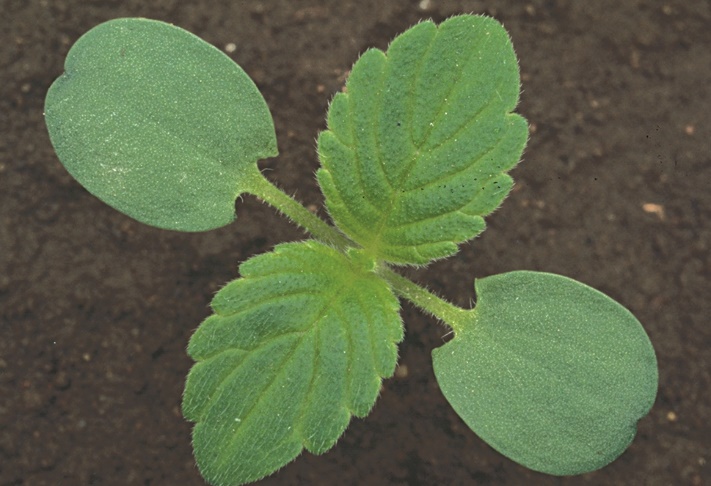 Billeder ”Landbrug version A – B - U”
Faglærer Søren Holm
Sort natskygge
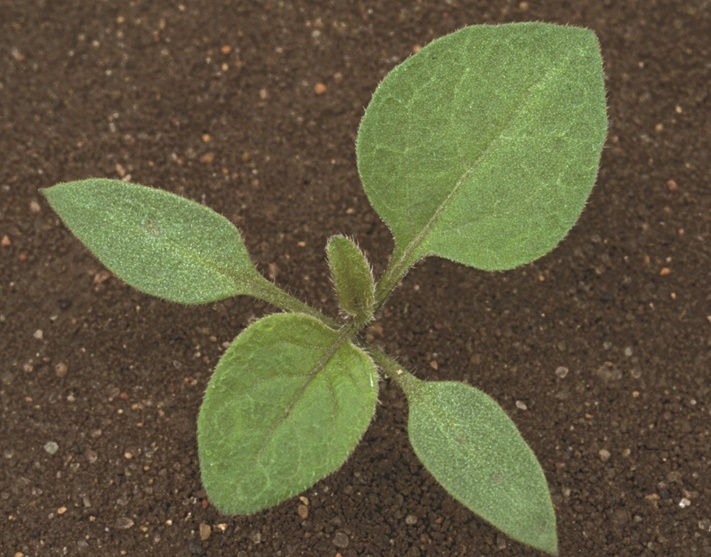 Billeder ”Landbrug version A – B - U”
Faglærer Søren Holm
Agertidsel
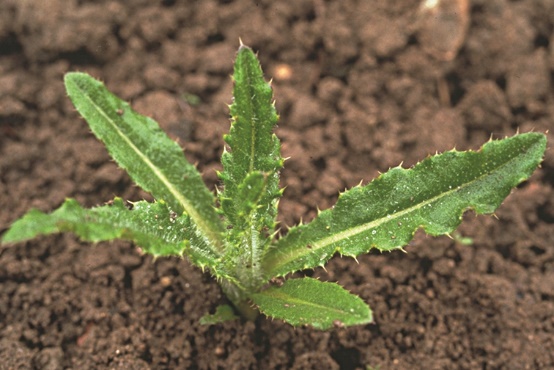 Billeder ”Landbrug version A – B - U”
Faglærer Søren Holm
Gråbynke
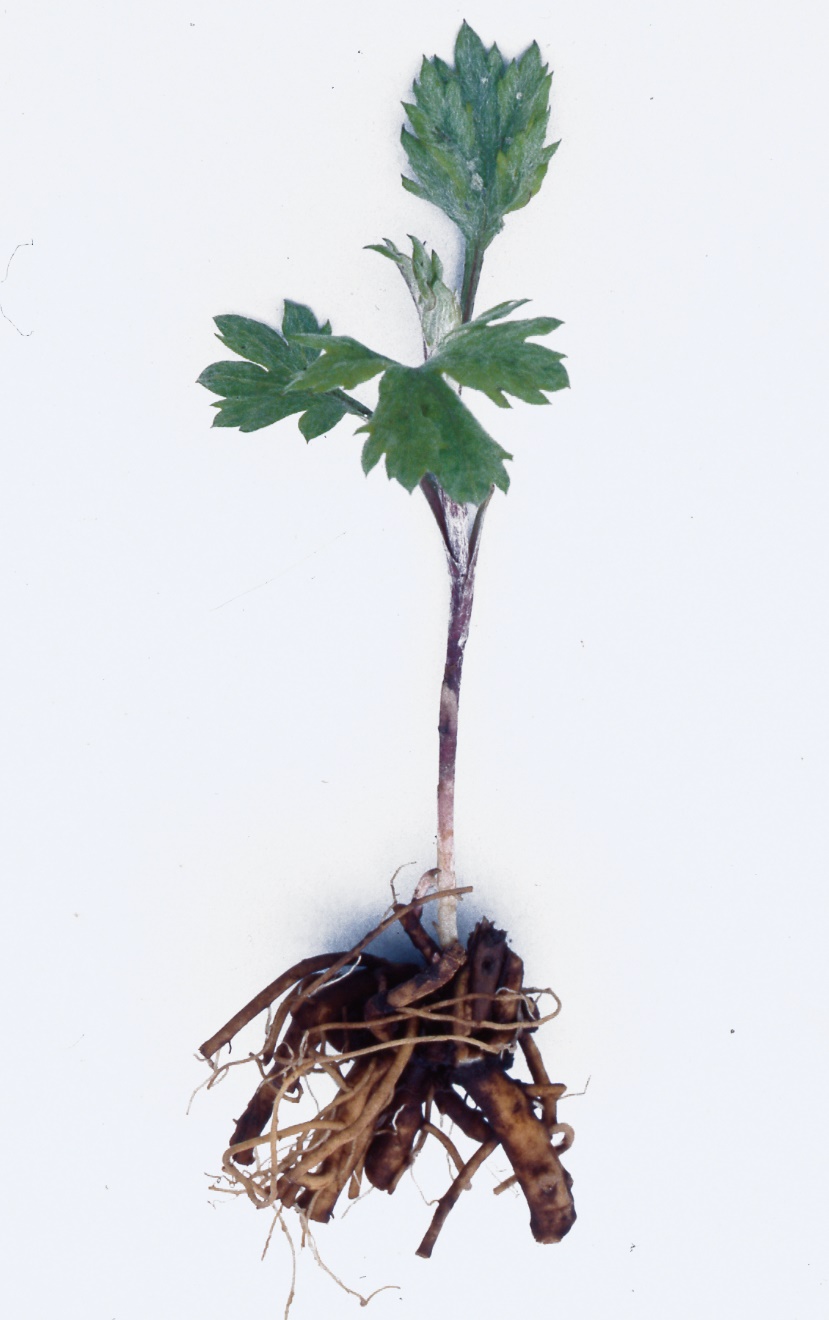 Billeder ”Landbrug version A – B - U”
Faglærer Søren Holm
Gulrust
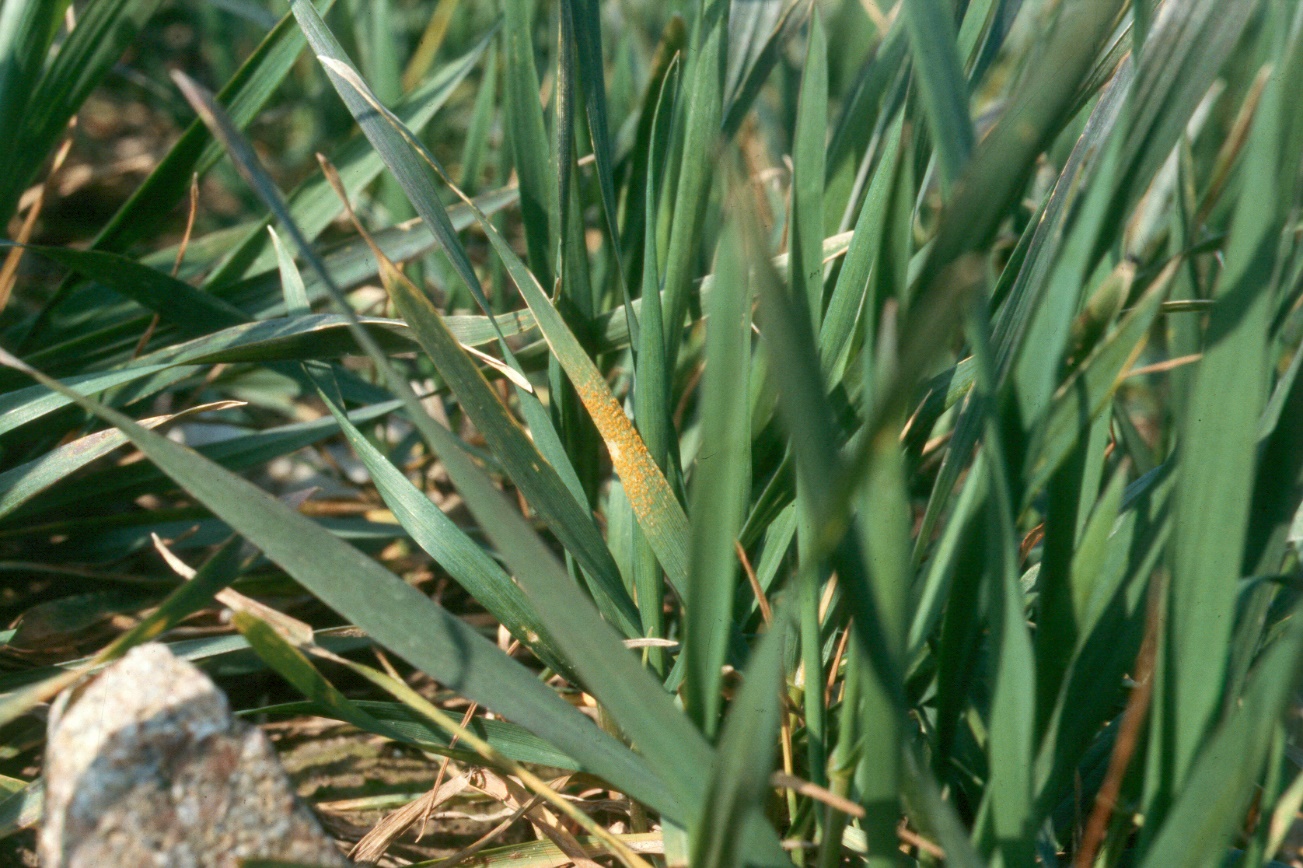 Billeder ”Landbrug version A – B - U”
Faglærer Søren Holm
Fusarium
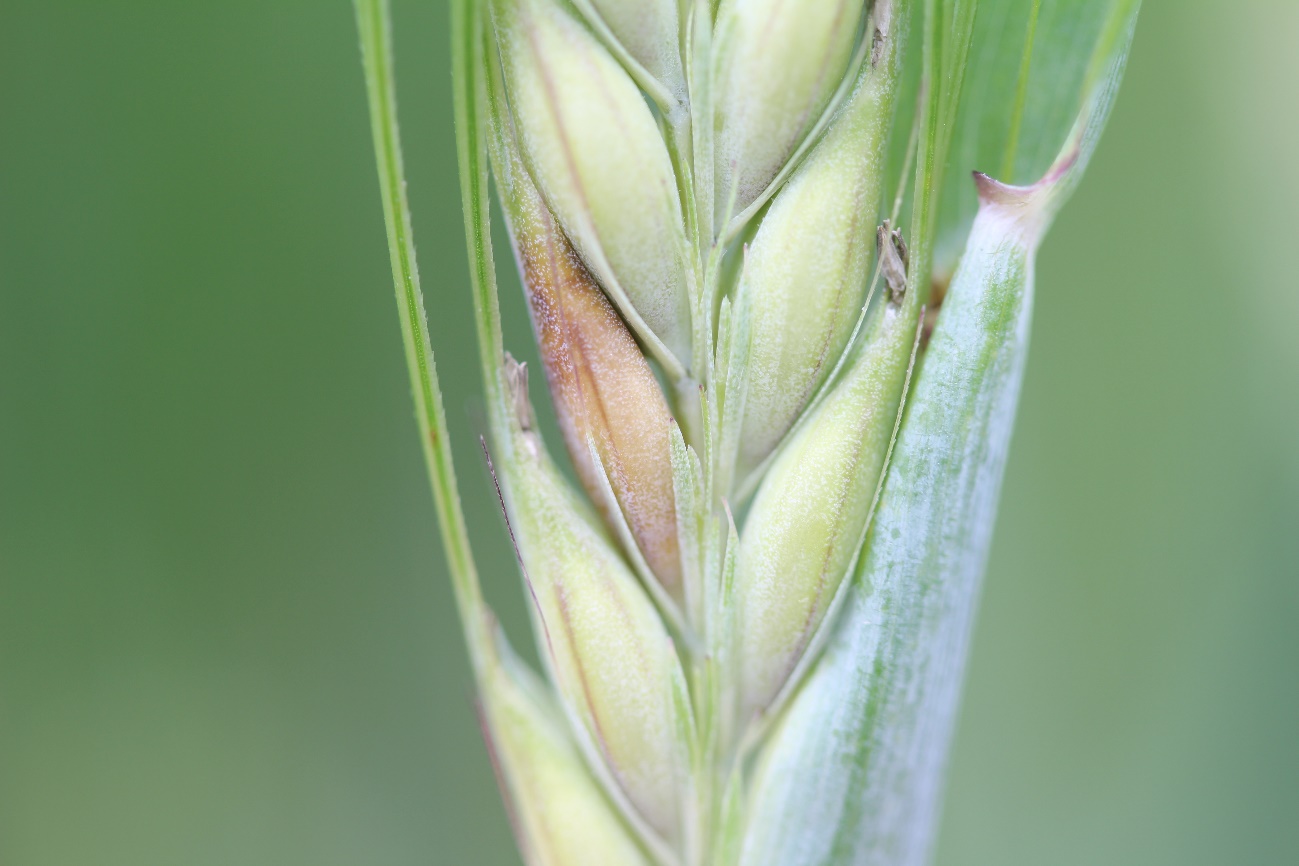 Billeder ”Landbrug version A – B - U”
Faglærer Søren Holm
Brunrust
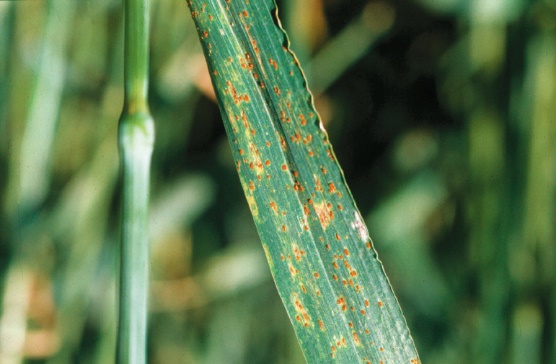 Billeder ”Landbrug version A – B - U”
Faglærer Søren Holm
Bygbladplet
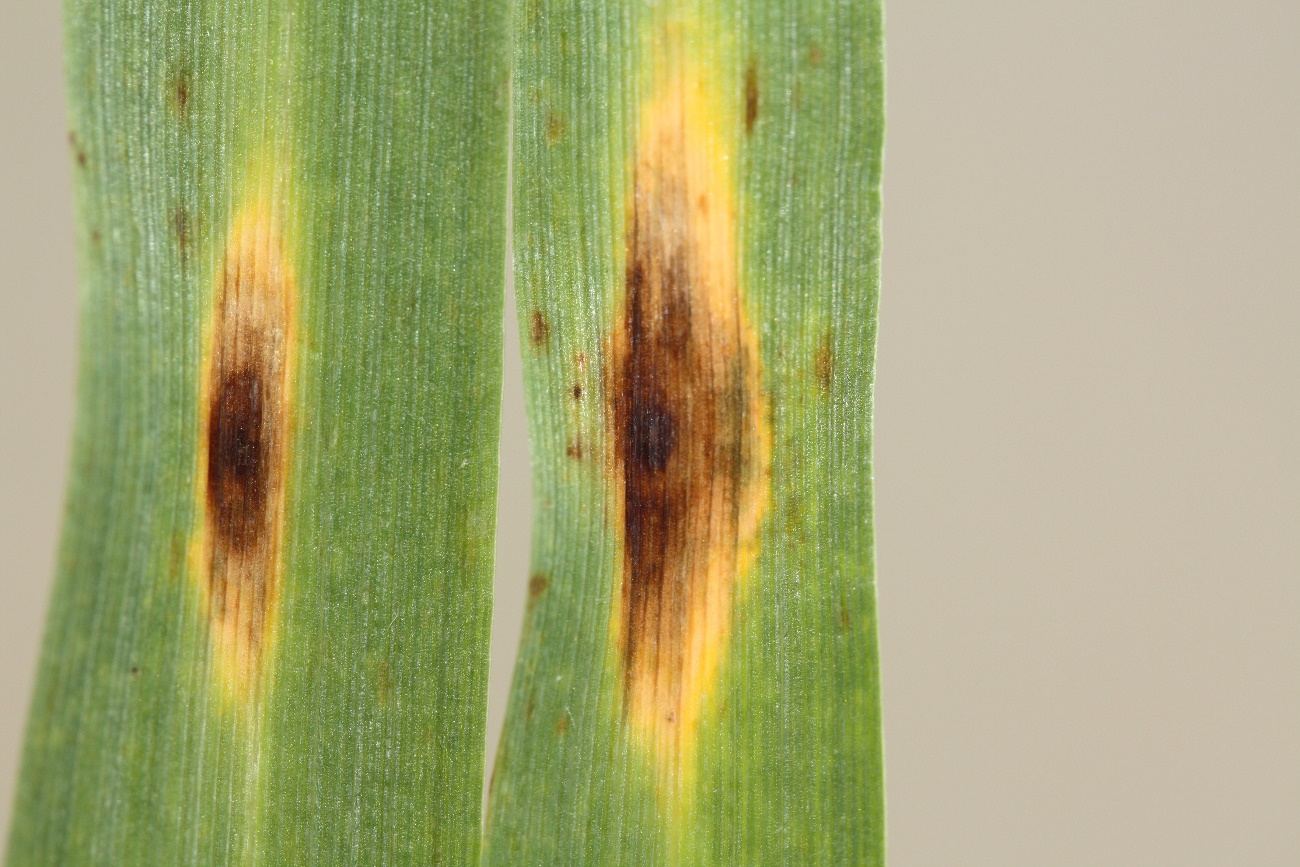 Billeder ”Landbrug version A – B - U”
Faglærer Søren Holm
Kartoffelskimmel
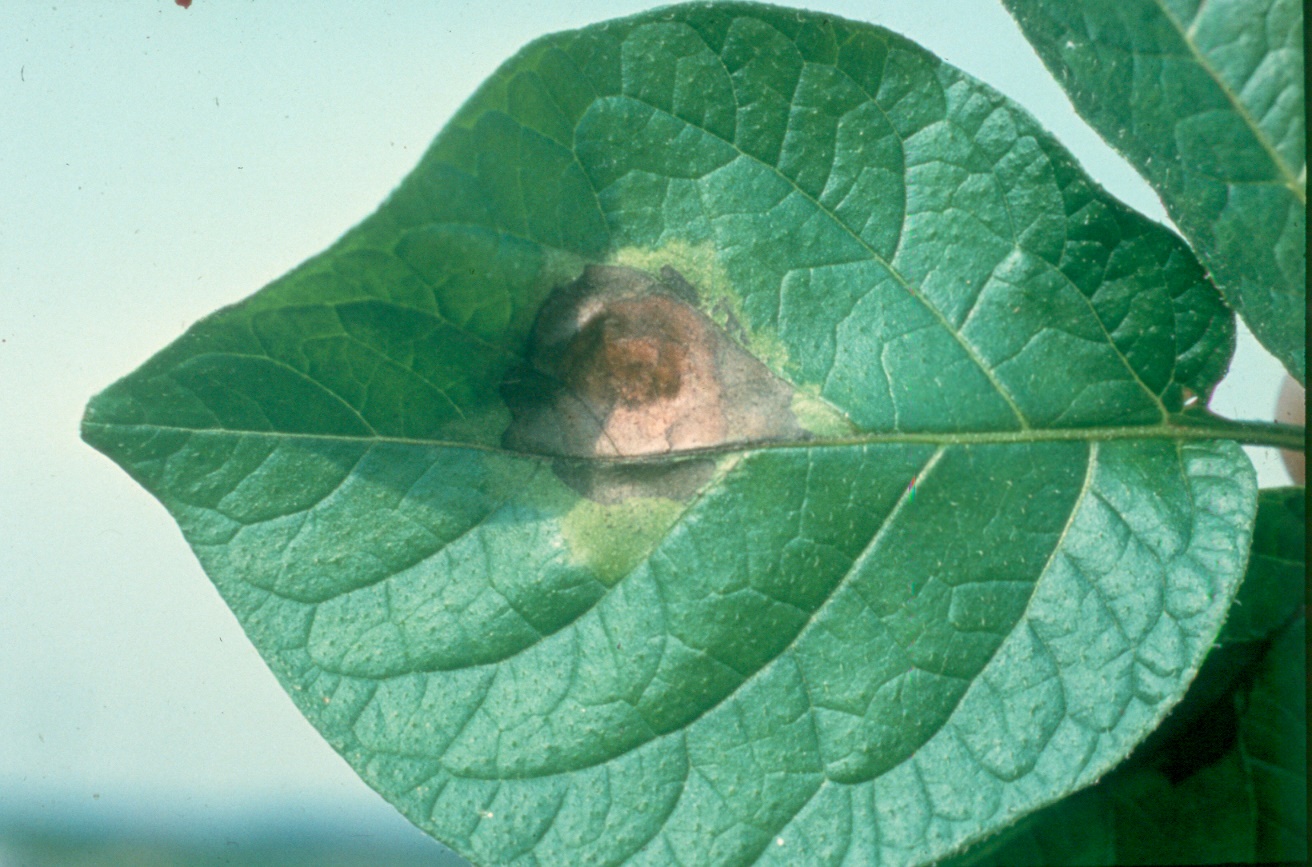 Billeder ”Landbrug version A – B - U”
Faglærer Søren Holm
Kålbrok
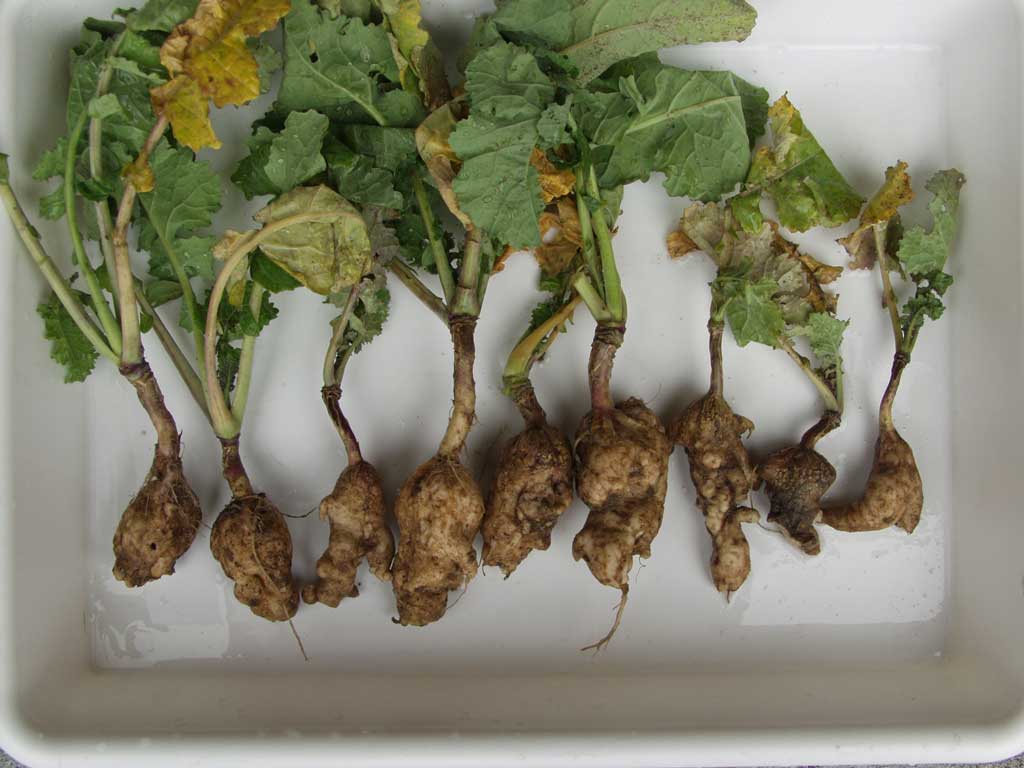 Billeder ”Landbrug version A – B - U”
Faglærer Søren Holm
Rodbrand
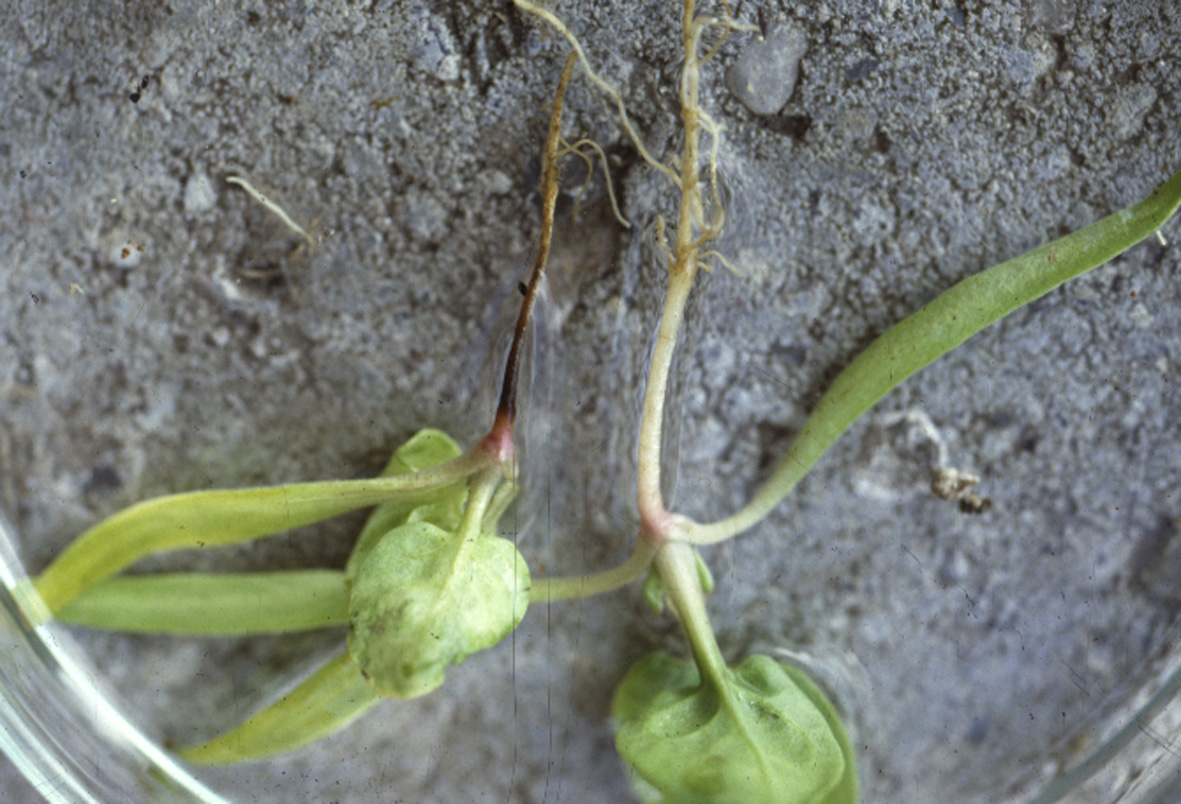 Billeder ”Landbrug version A – B - U”
Faglærer Søren Holm
Chokoladeplet
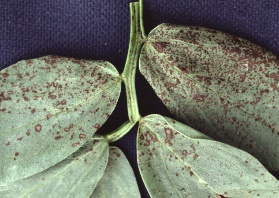 Billeder ”Landbrug version A – B - U”
Faglærer Søren Holm
Virus gulsot
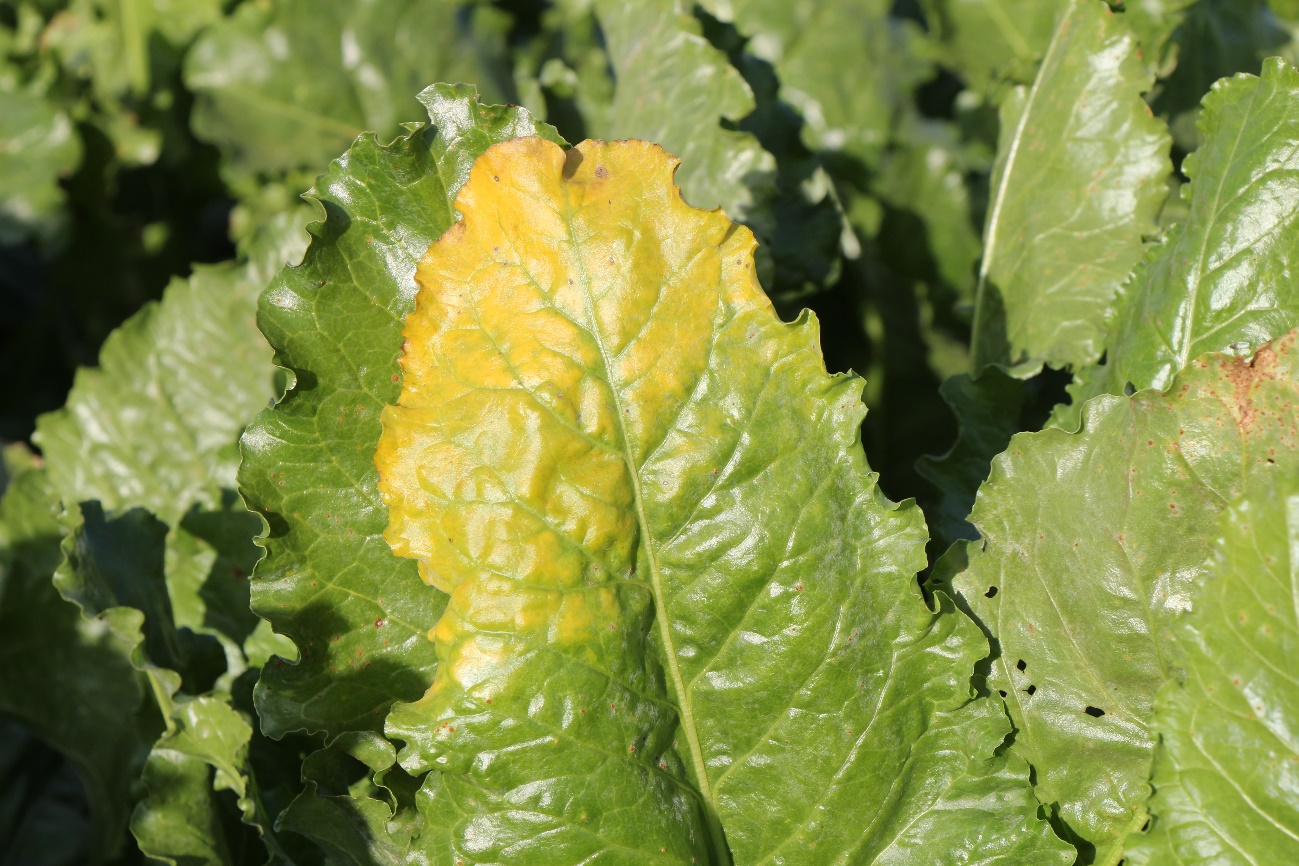 Billeder ”Landbrug version A – B - U”
Faglærer Søren Holm
Nøgen bygbrand
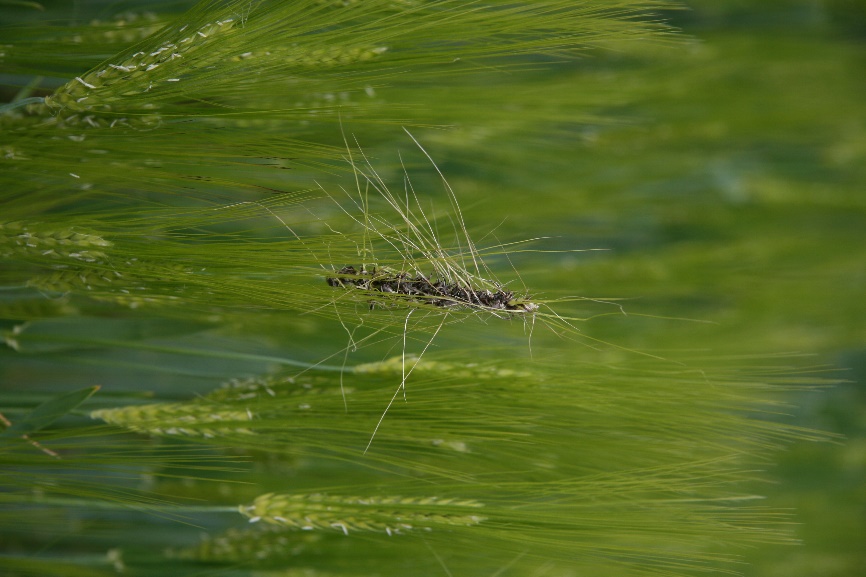 Billeder ”Landbrug version A – B - U”
Faglærer Søren Holm
Knækkefodssyge
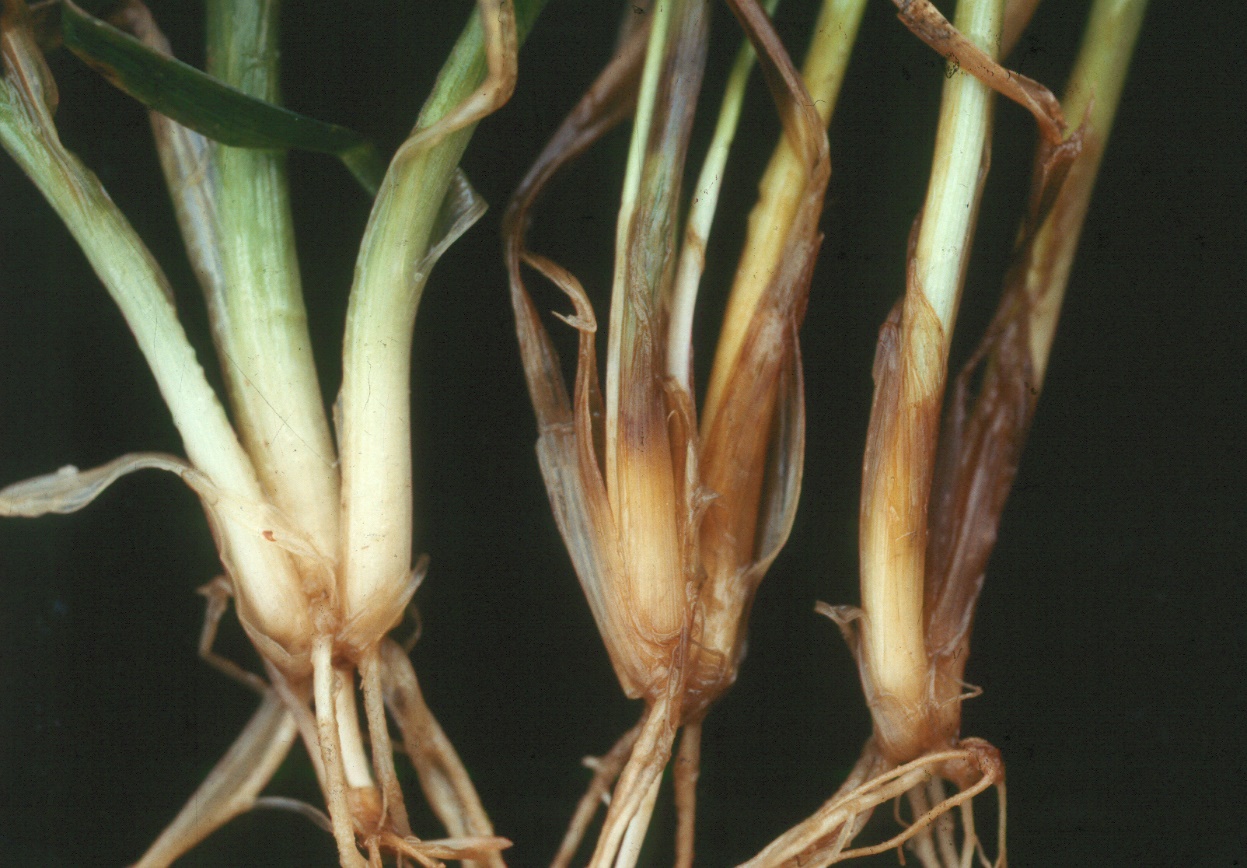 Billeder ”Landbrug version A – B - U”
Faglærer Søren Holm
Rodhalstråd
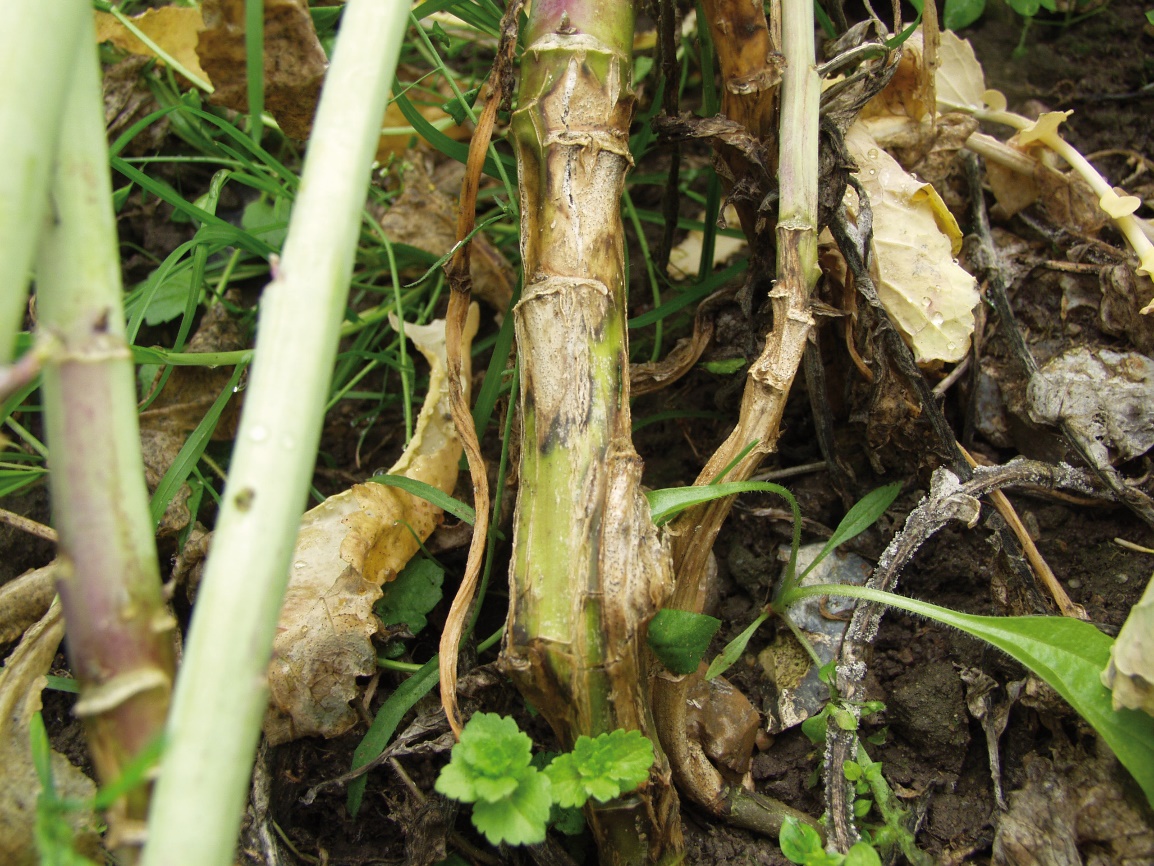 Billeder ”Landbrug version A – B - U”
Faglærer Søren Holm
Skoldplet
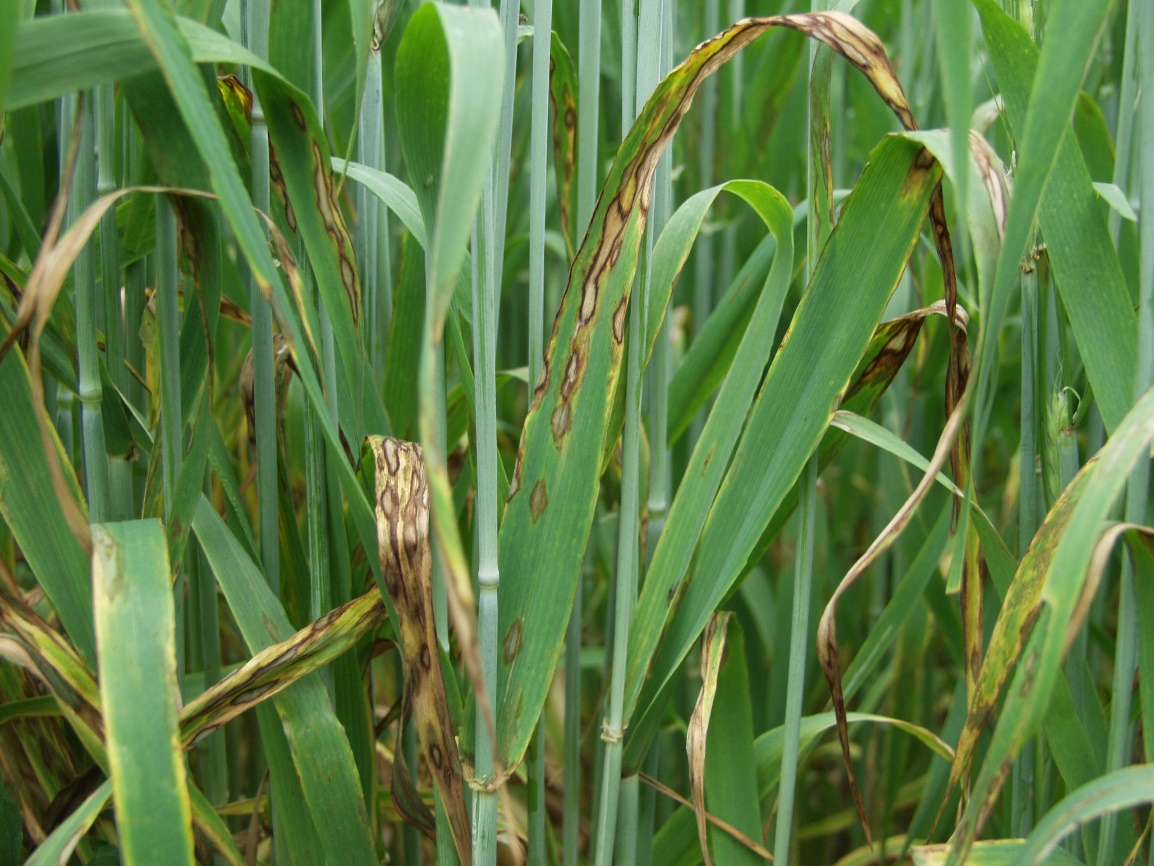 Billeder ”Landbrug version A – B - U”
Faglærer Søren Holm
Septoria
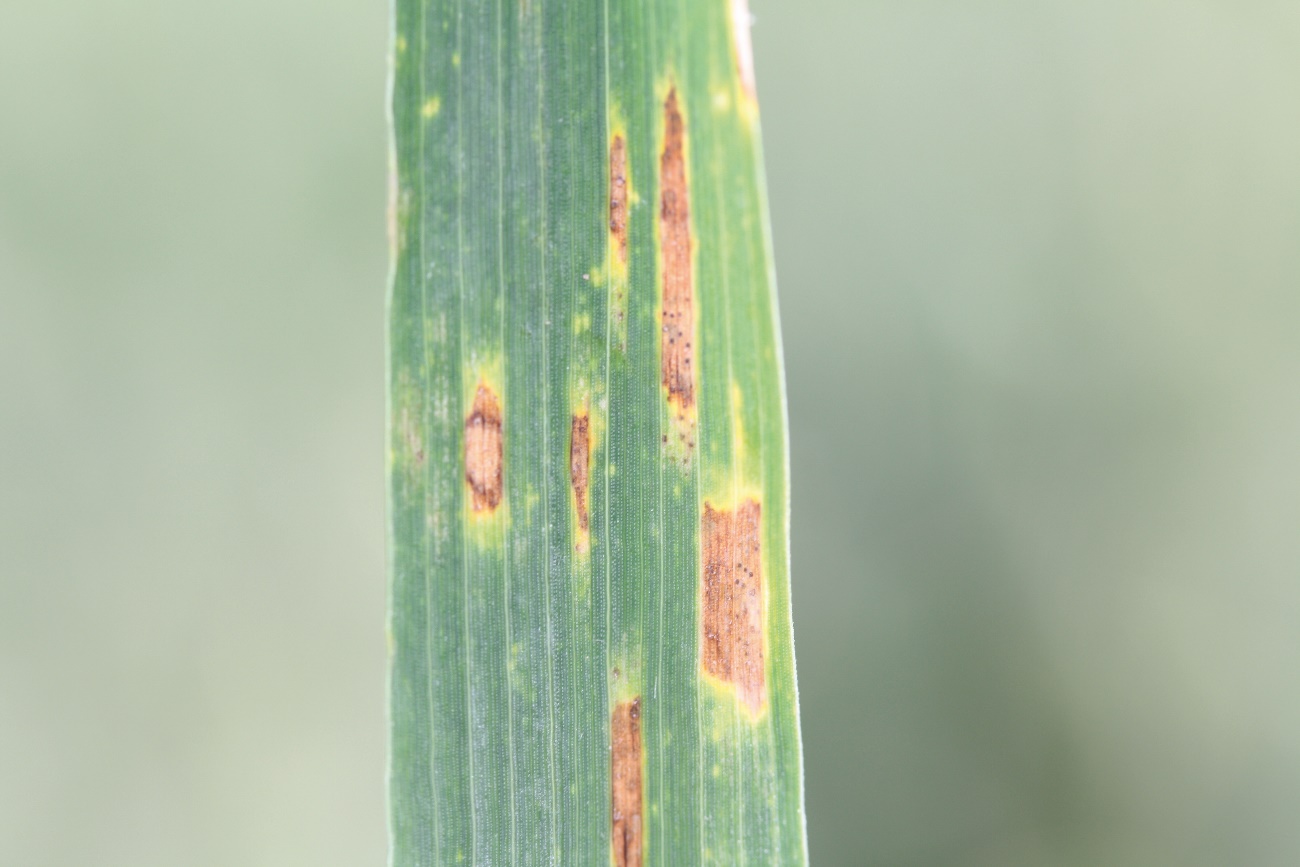 Billeder ”Landbrug version A – B - U”
Faglærer Søren Holm
Meldug
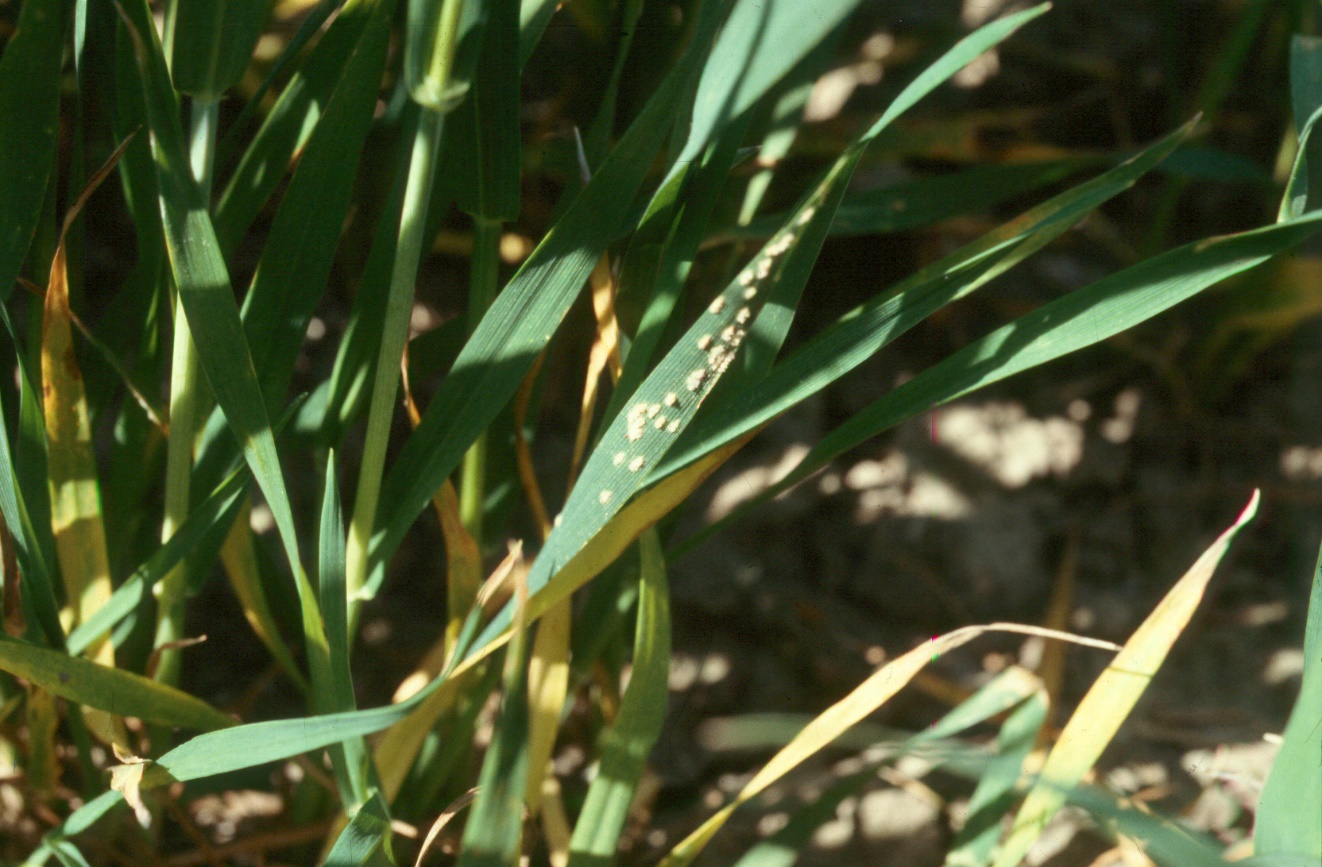 Billeder ”Landbrug version A – B - U”
Faglærer Søren Holm
Storknoldet knoldbægersvamp
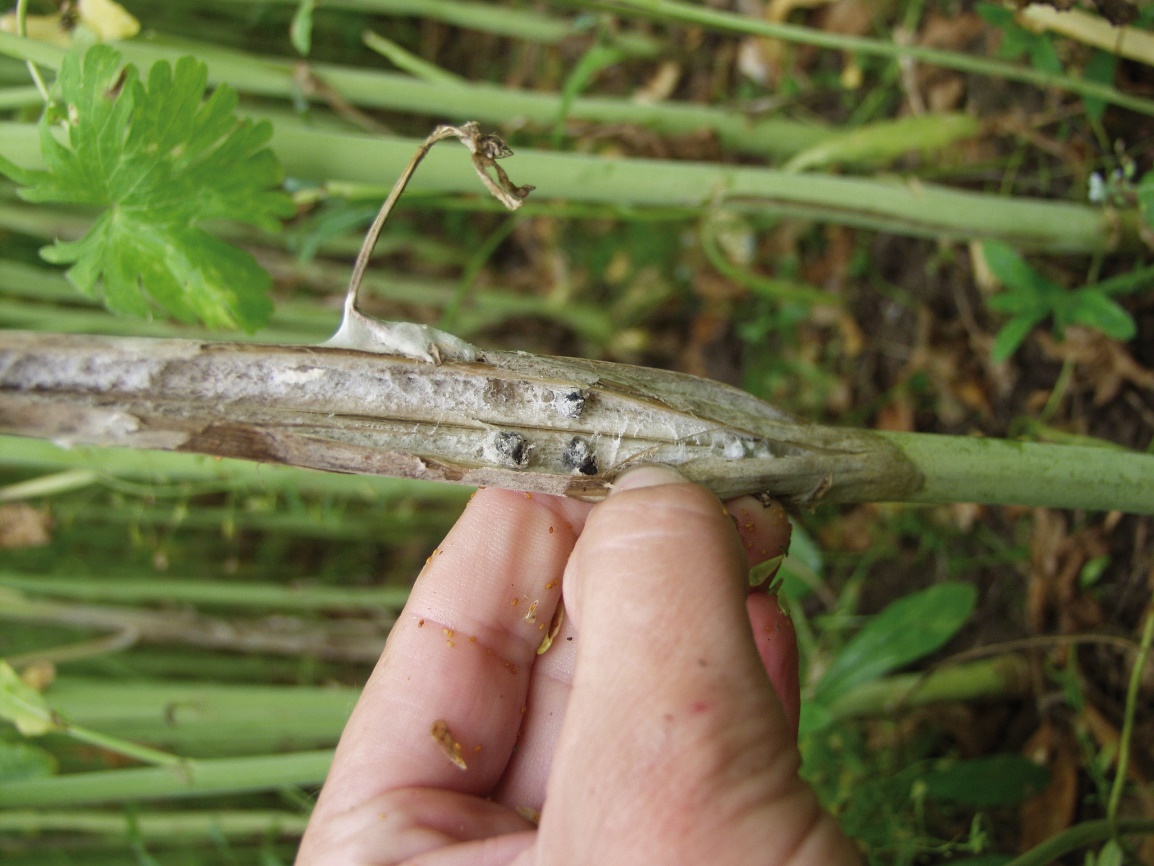 Billeder ”Landbrug version A – B - U”
Faglærer Søren Holm
Ærteskimmel
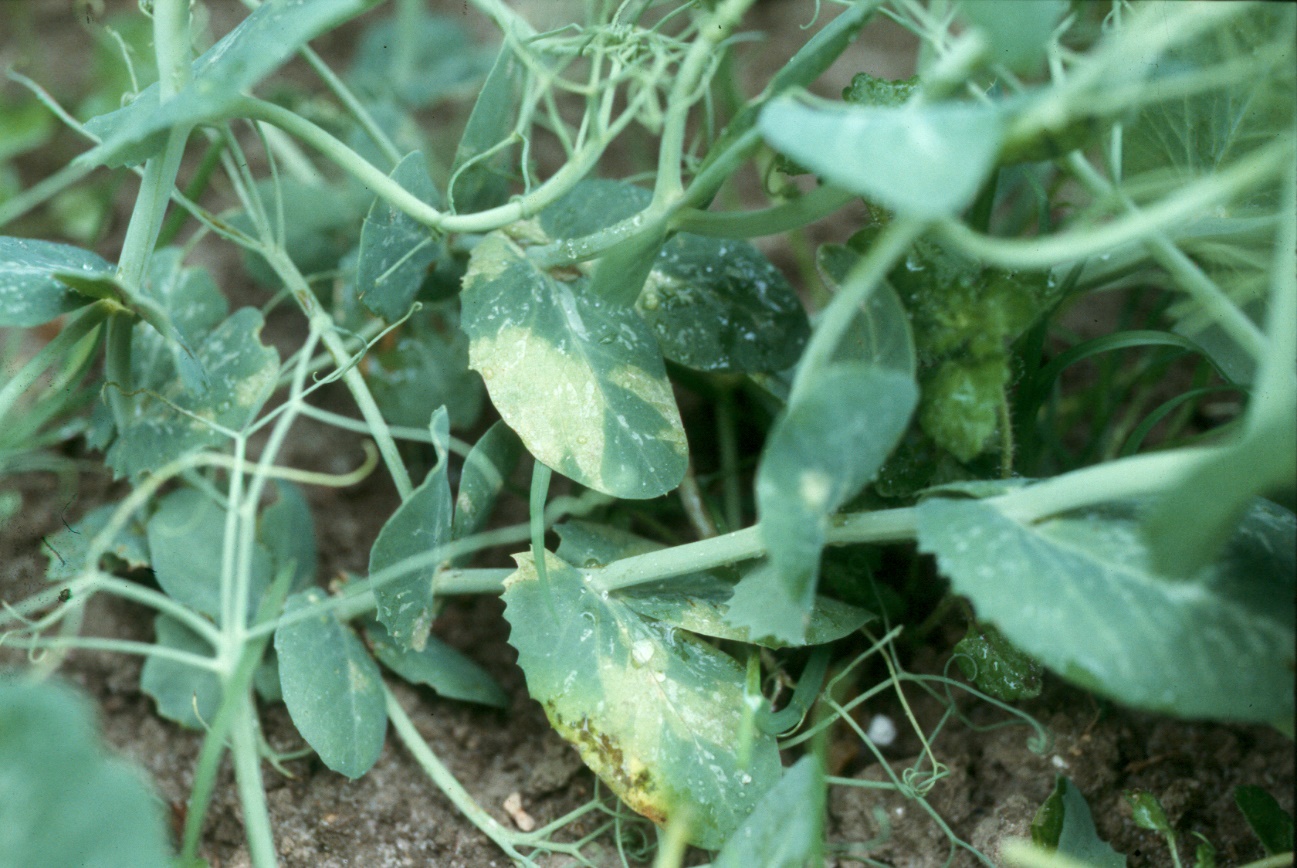 Billeder ”Landbrug version A – B - U”
Faglærer Søren Holm
Meldrøjer
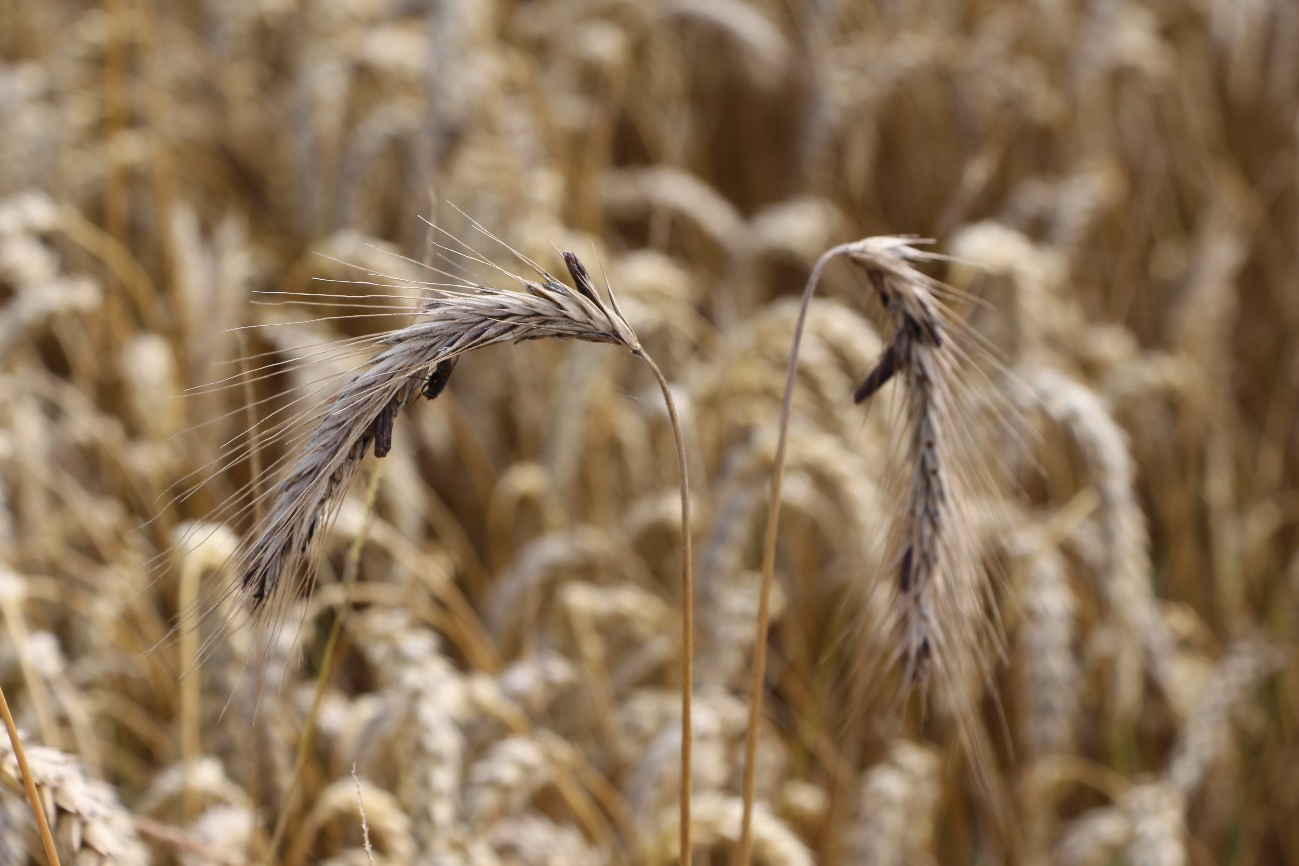 Billeder ”Landbrug version A – B - U”
Faglærer Søren Holm
Havrerødsot
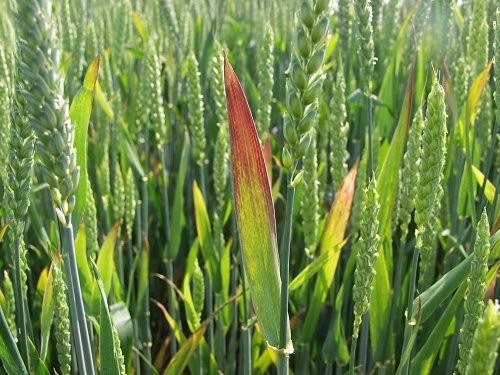 Billeder ”Landbrug version A – B - U”
Faglærer Søren Holm
Ramularia
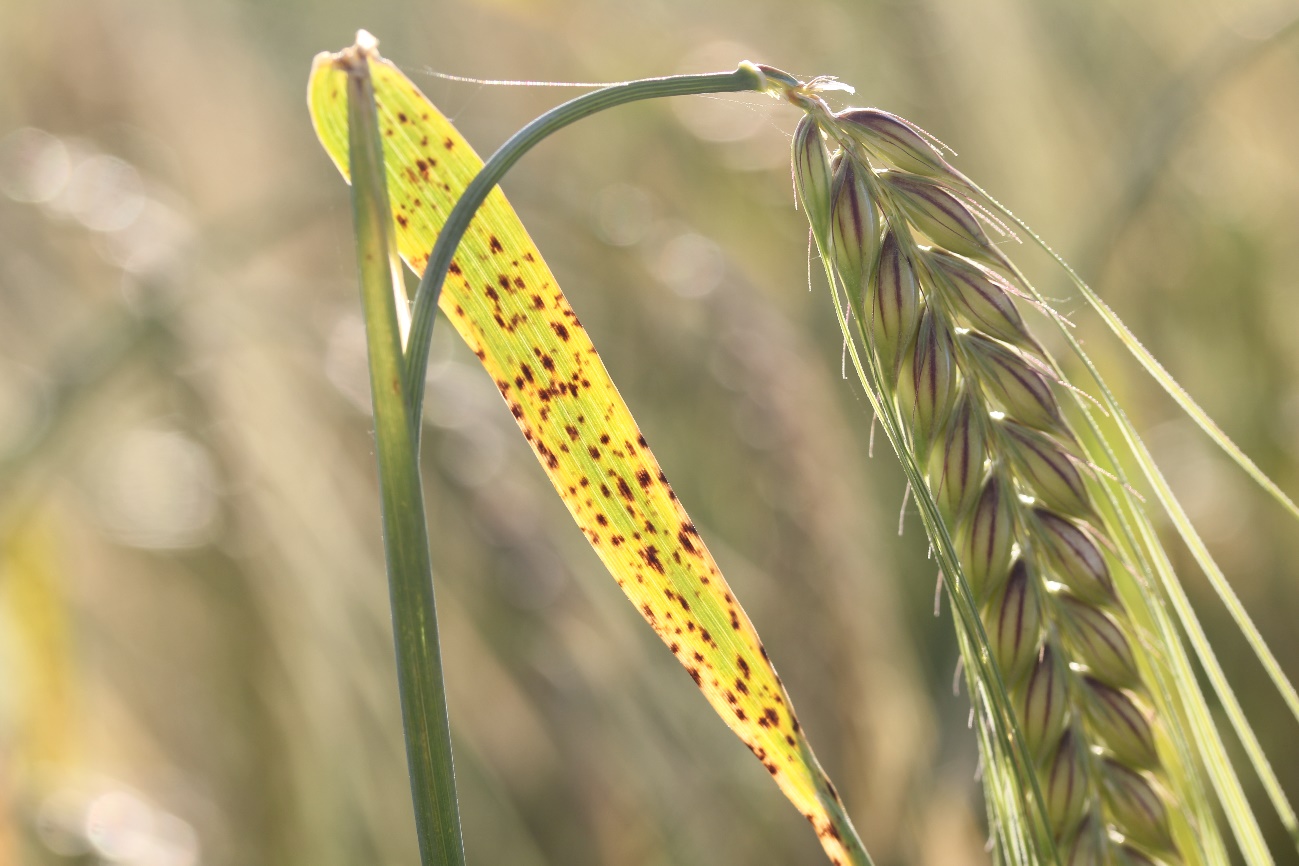 Billeder ”Landbrug version A – B - U”
Faglærer Søren Holm
Majsbladplet
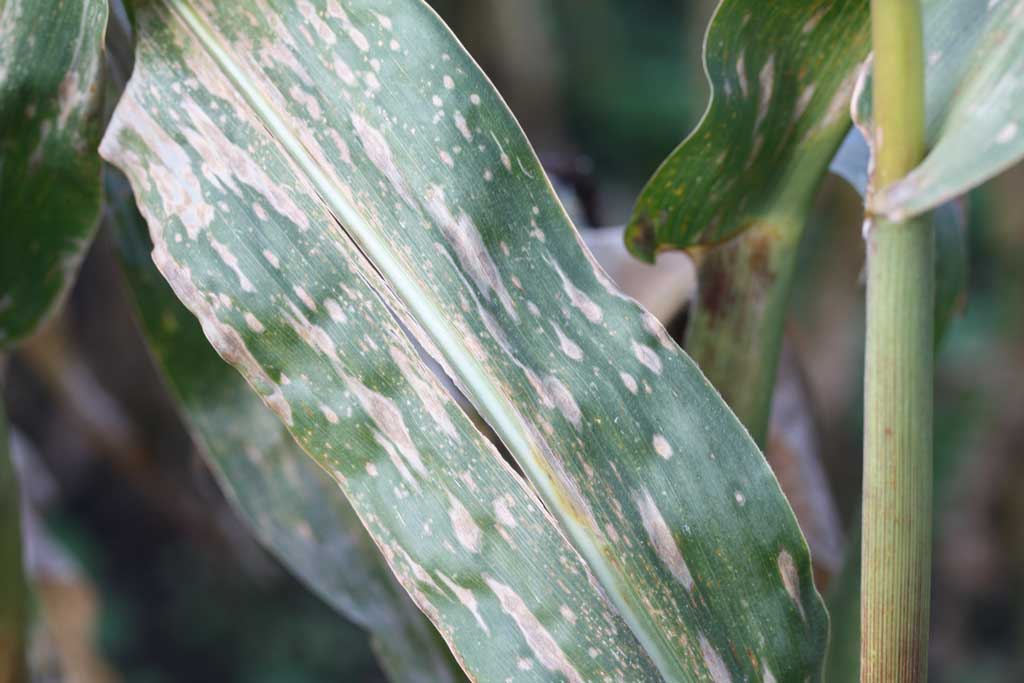 Billeder ”Landbrug version A – B - U”
Faglærer Søren Holm
Trips
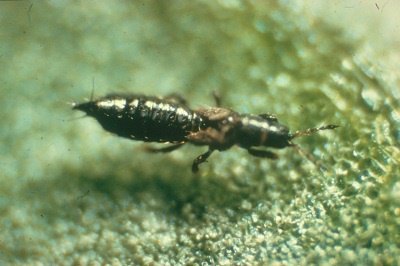 Billeder ”Landbrug version A – B - U”
Faglærer Søren Holm
Skulpegalmyg
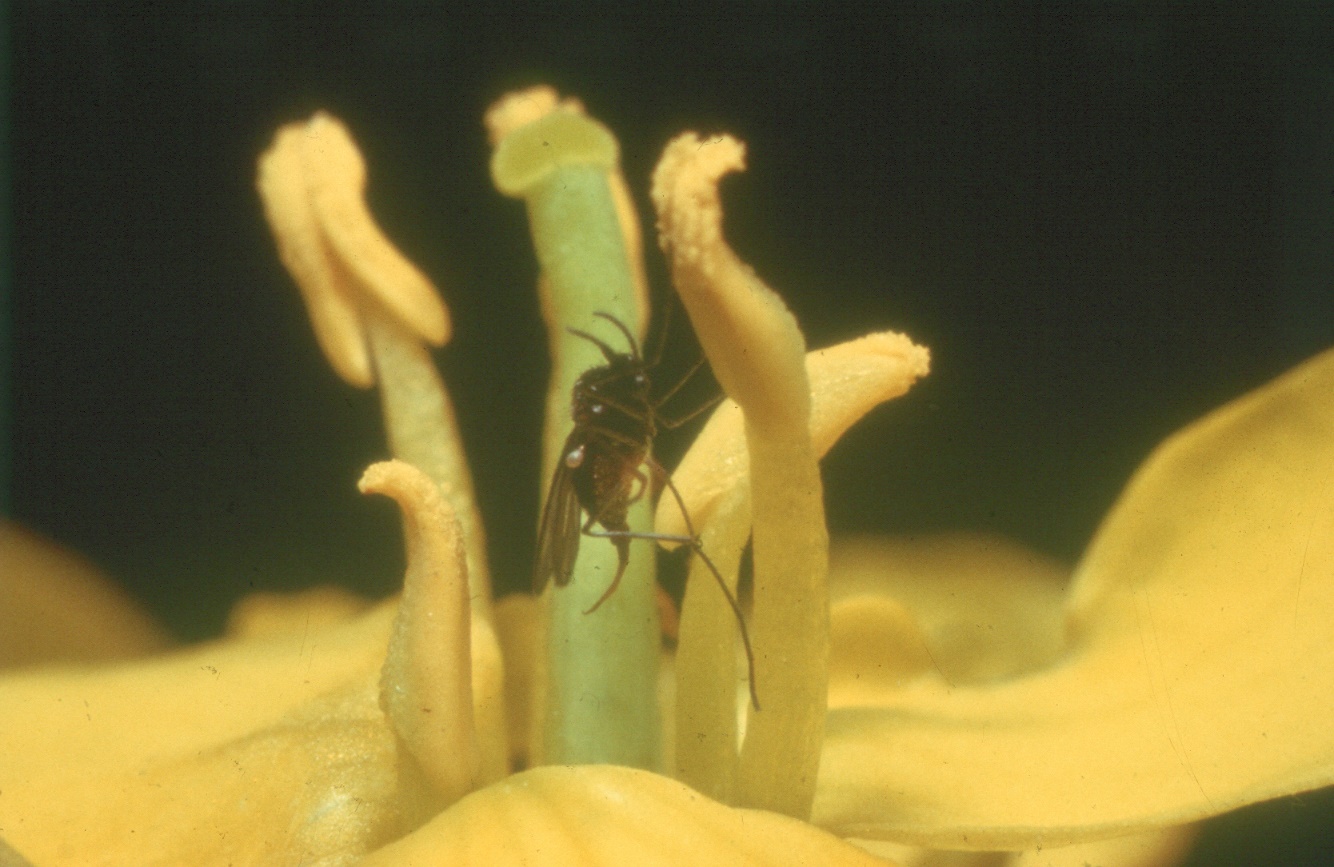 Billeder ”Landbrug version A – B - U”
Faglærer Søren Holm
Rapsjordloppe
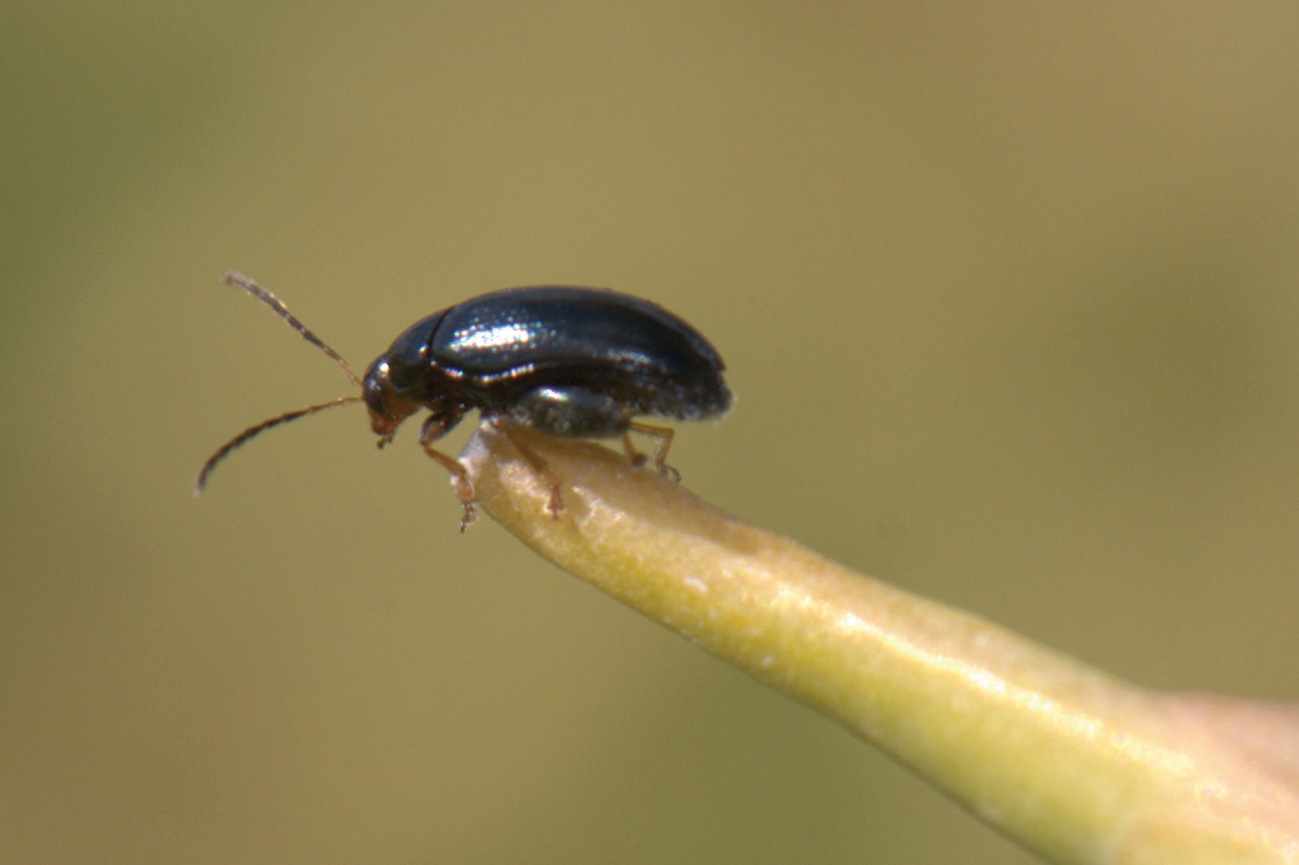 Billeder ”Landbrug version A – B - U”
Faglærer Søren Holm
Bladlus
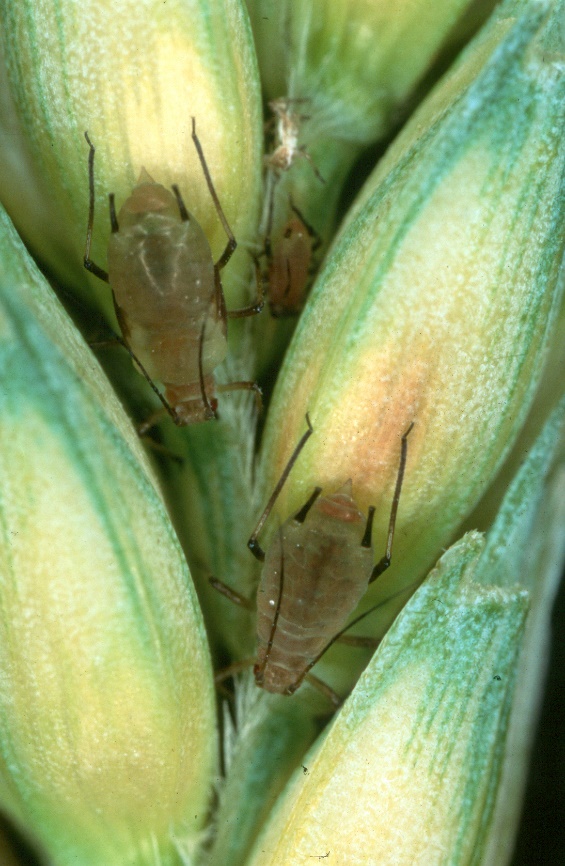 Billeder ”Landbrug version A – B - U”
Faglærer Søren Holm
Mariehøne
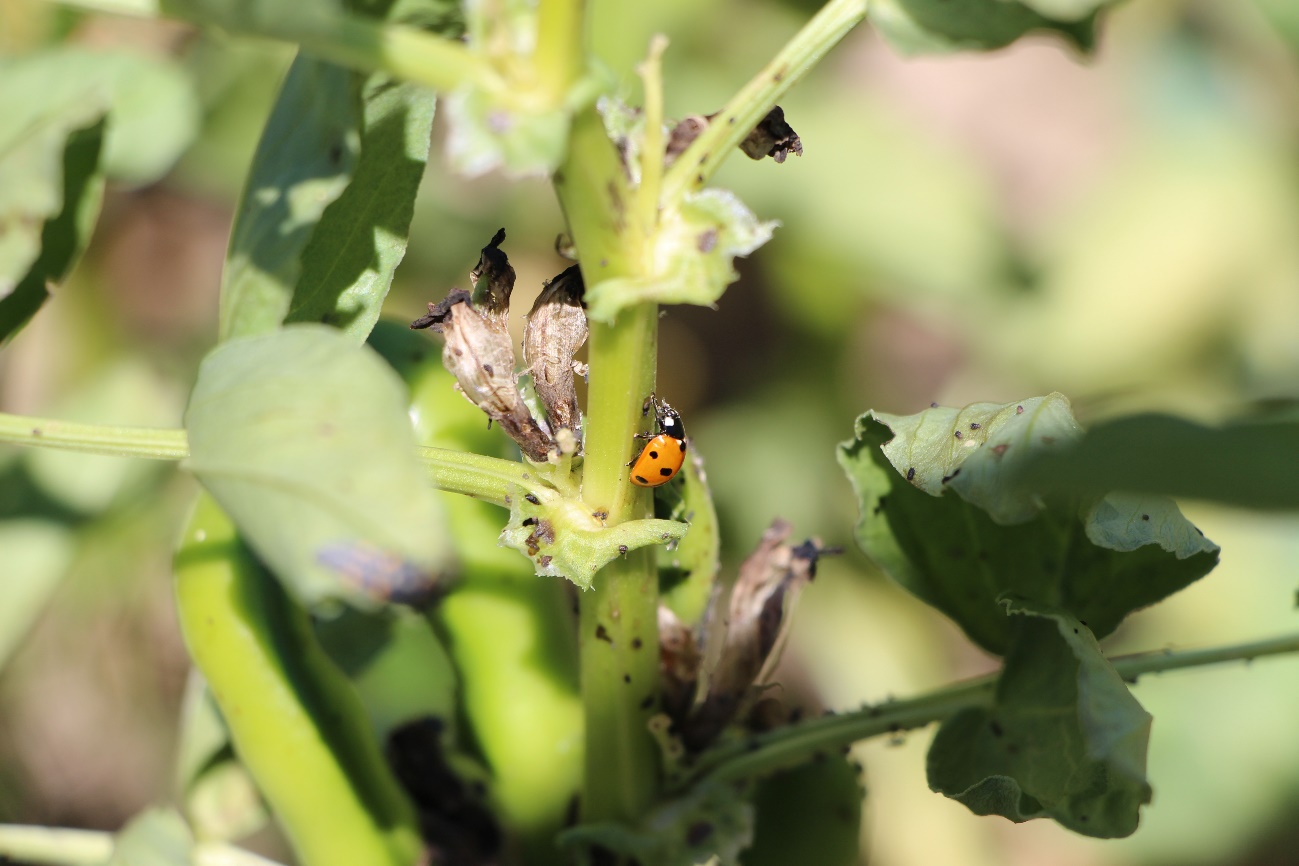 Billeder ”Landbrug version A – B - U”
Faglærer Søren Holm
Cystenematoder
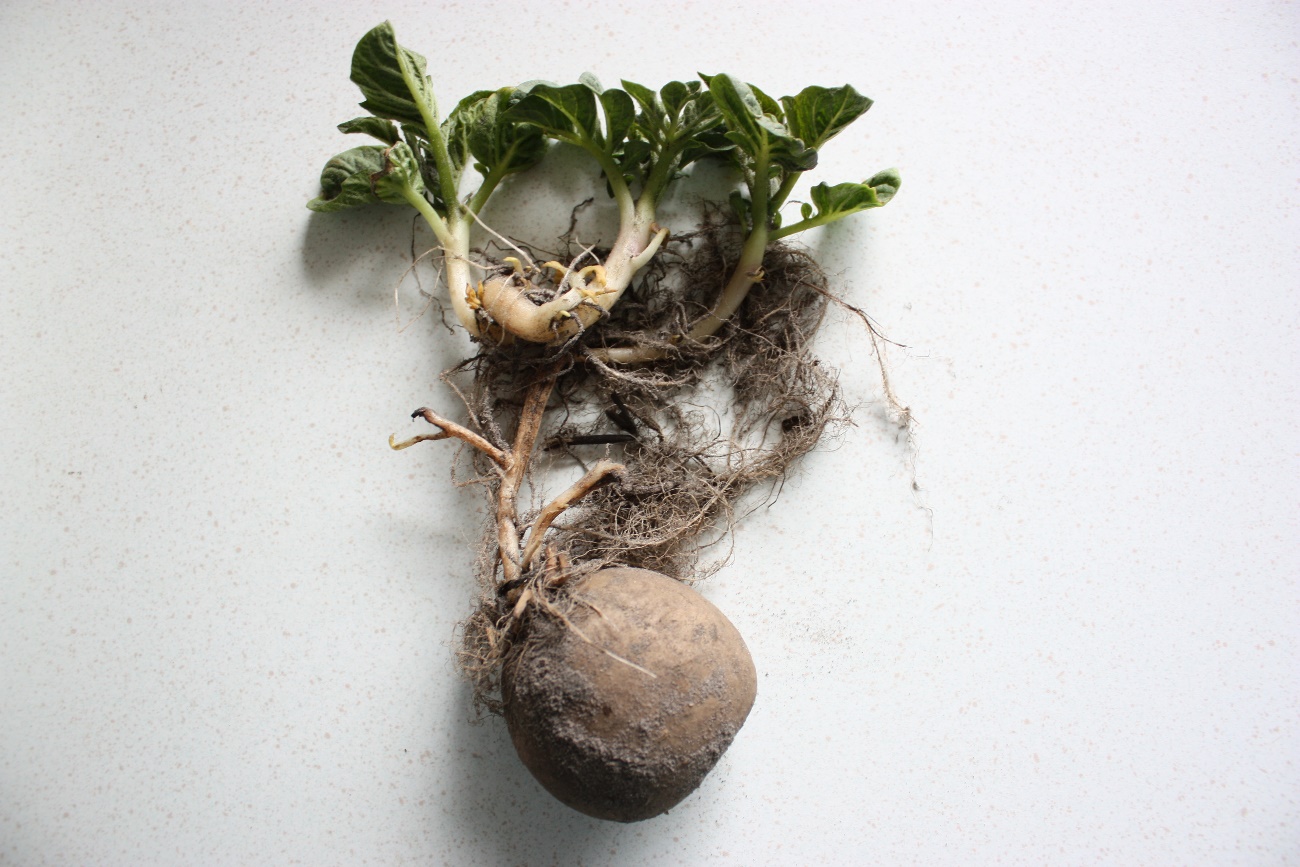 Billeder ”Landbrug version A – B - U”
Faglærer Søren Holm
Svirreflue
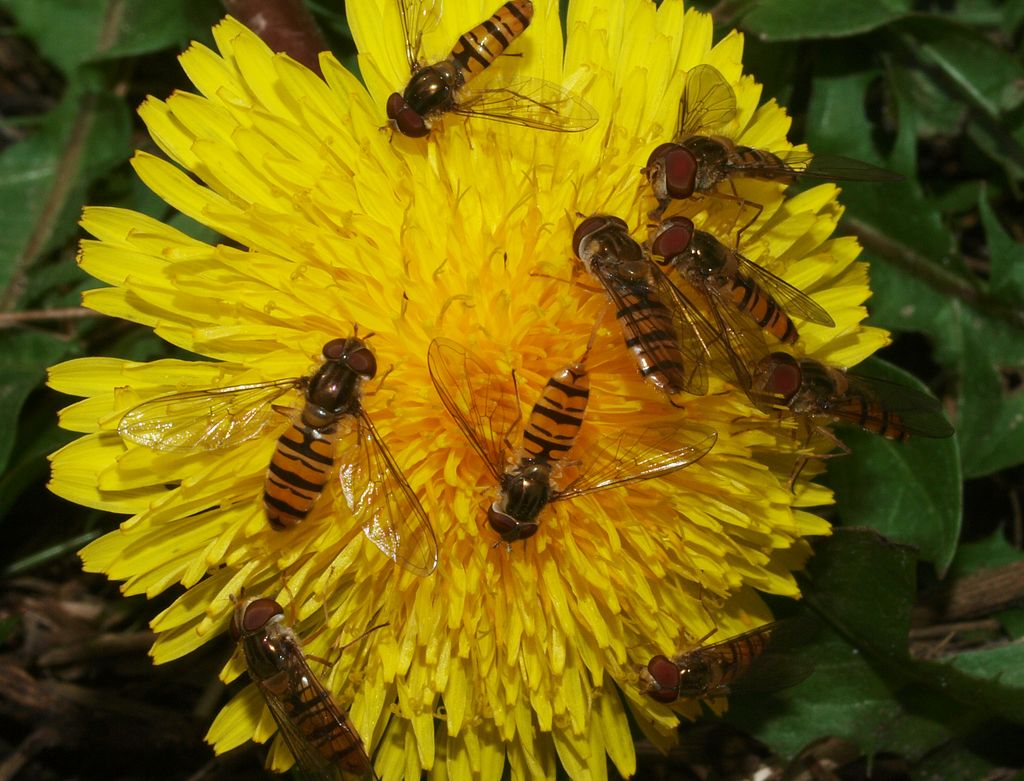 Billeder ”Landbrug version A – B - U”
Faglærer Søren Holm
Glimmerbøsse
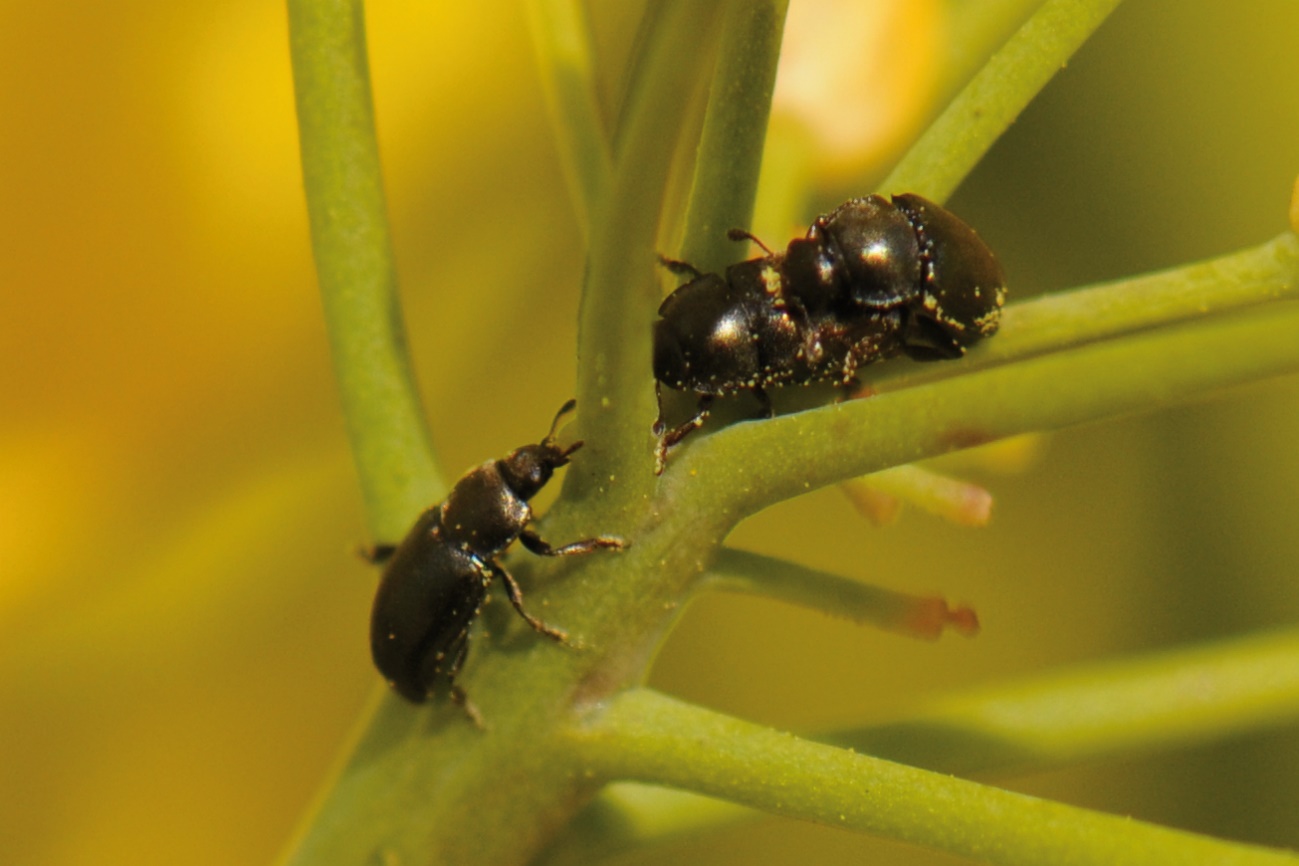 Billeder ”Landbrug version A – B - U”
Faglærer Søren Holm
Rapsjordloppe
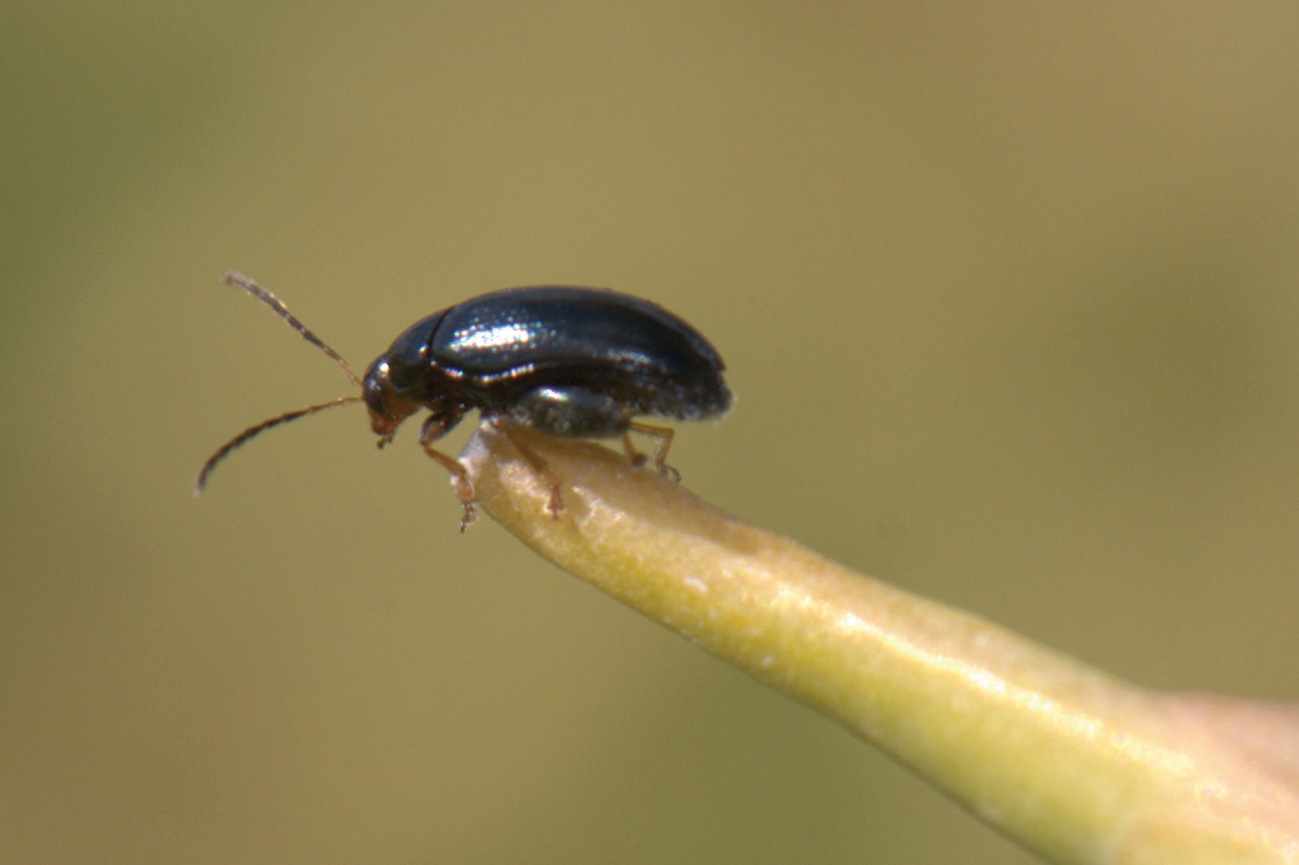 Billeder ”Landbrug version A – B - U”
Faglærer Søren Holm
Edderkop
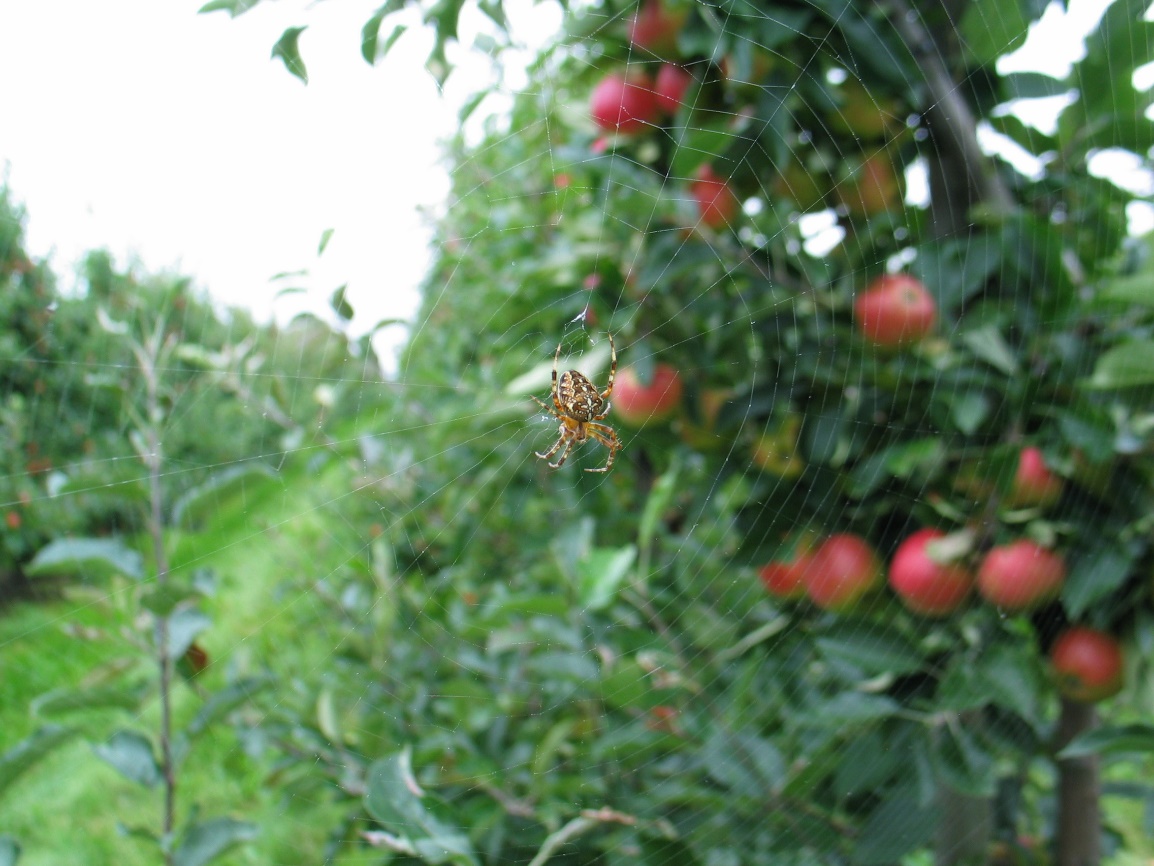 Billeder ”Landbrug version A – B - U”
Faglærer Søren Holm
Skulpesnudebille
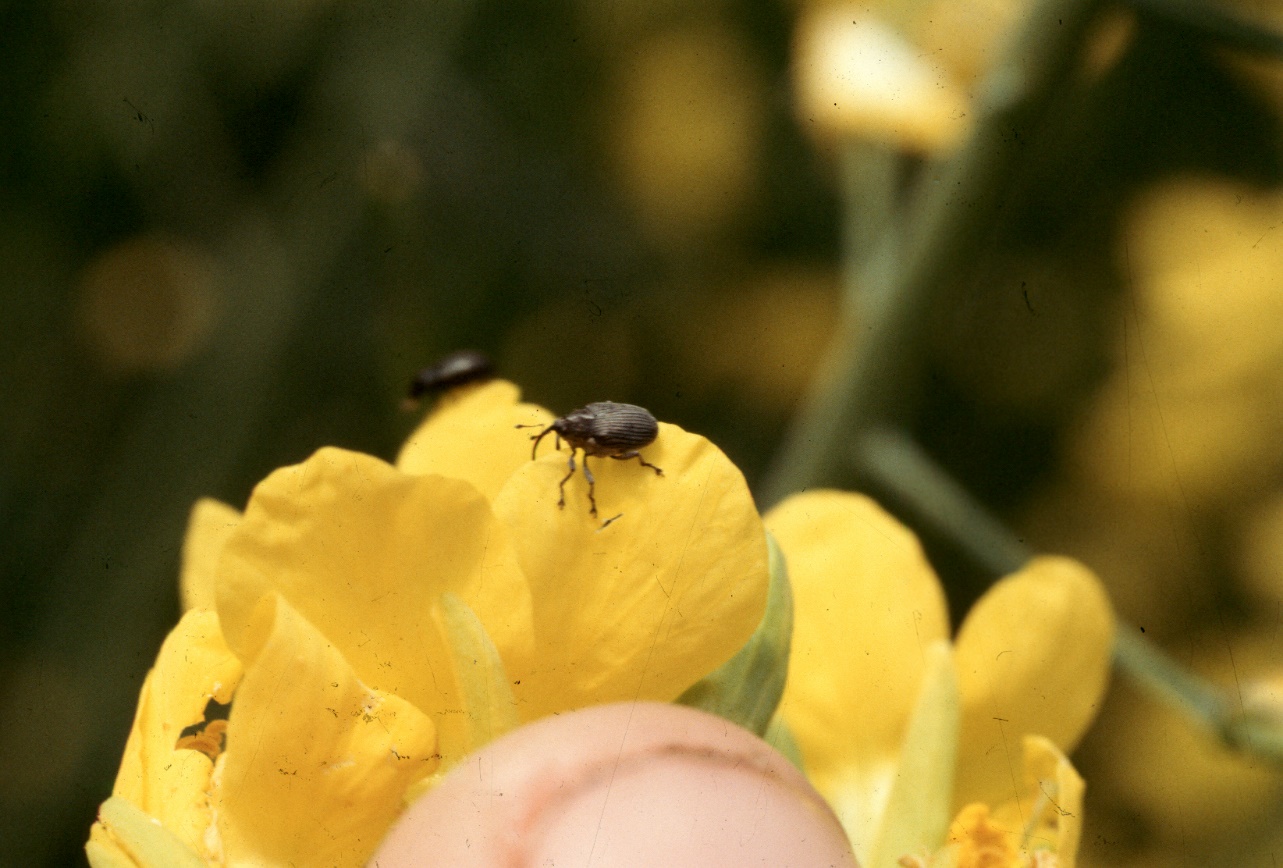 Billeder ”Landbrug version A – B - U”
Faglærer Søren Holm
Fritflue
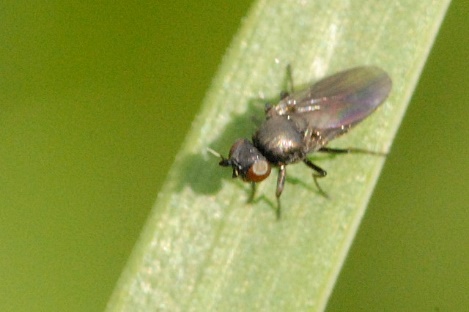 Billeder ”Landbrug version A – B - U”
Faglærer Søren Holm
Bladrandbille
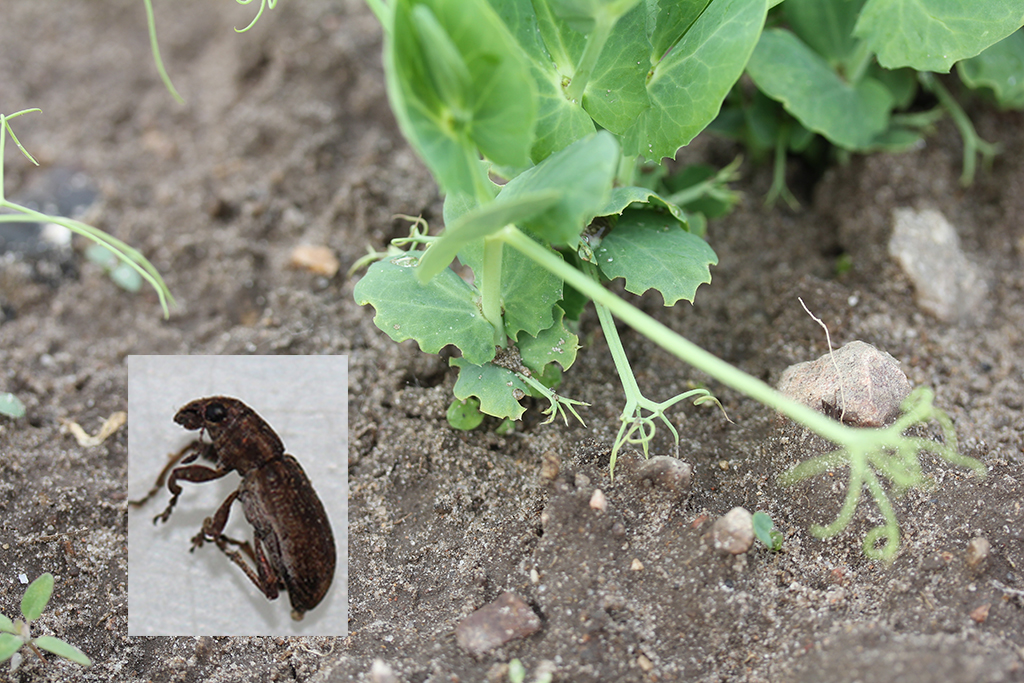 Billeder ”Landbrug version A – B - U”
Faglærer Søren Holm
Kornbladbillelarve
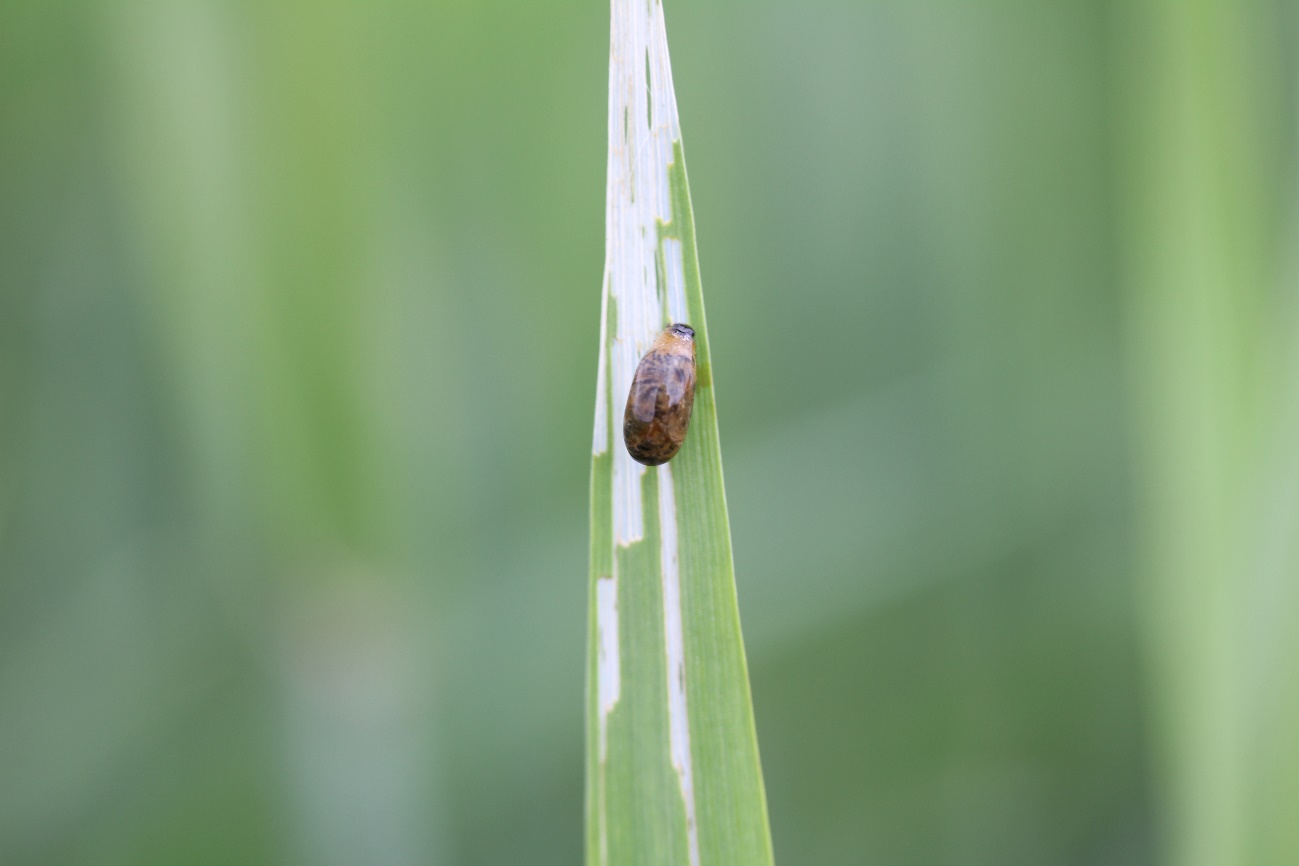 Billeder ”Landbrug version A – B - U”
Faglærer Søren Holm
Hvedegalmyg
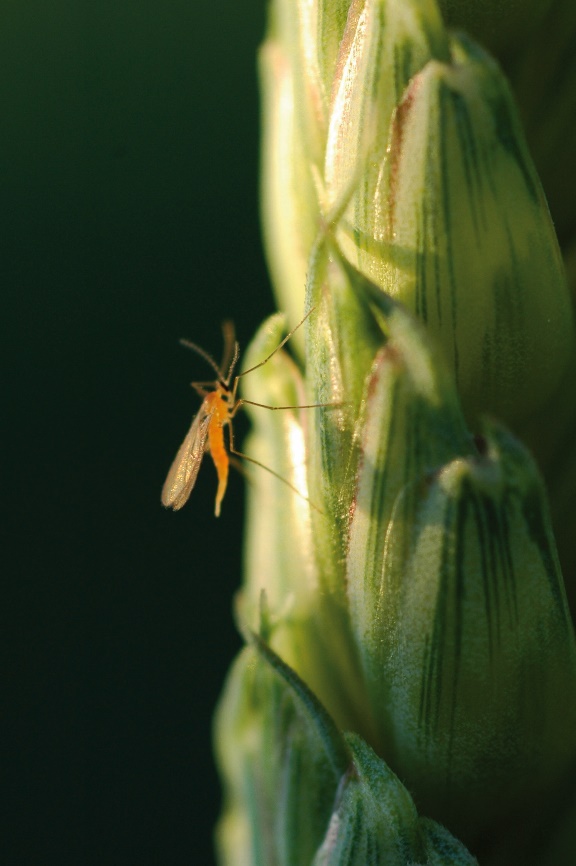 Billeder ”Landbrug version A – B - U”
Faglærer Søren Holm
Skulpegalmyg
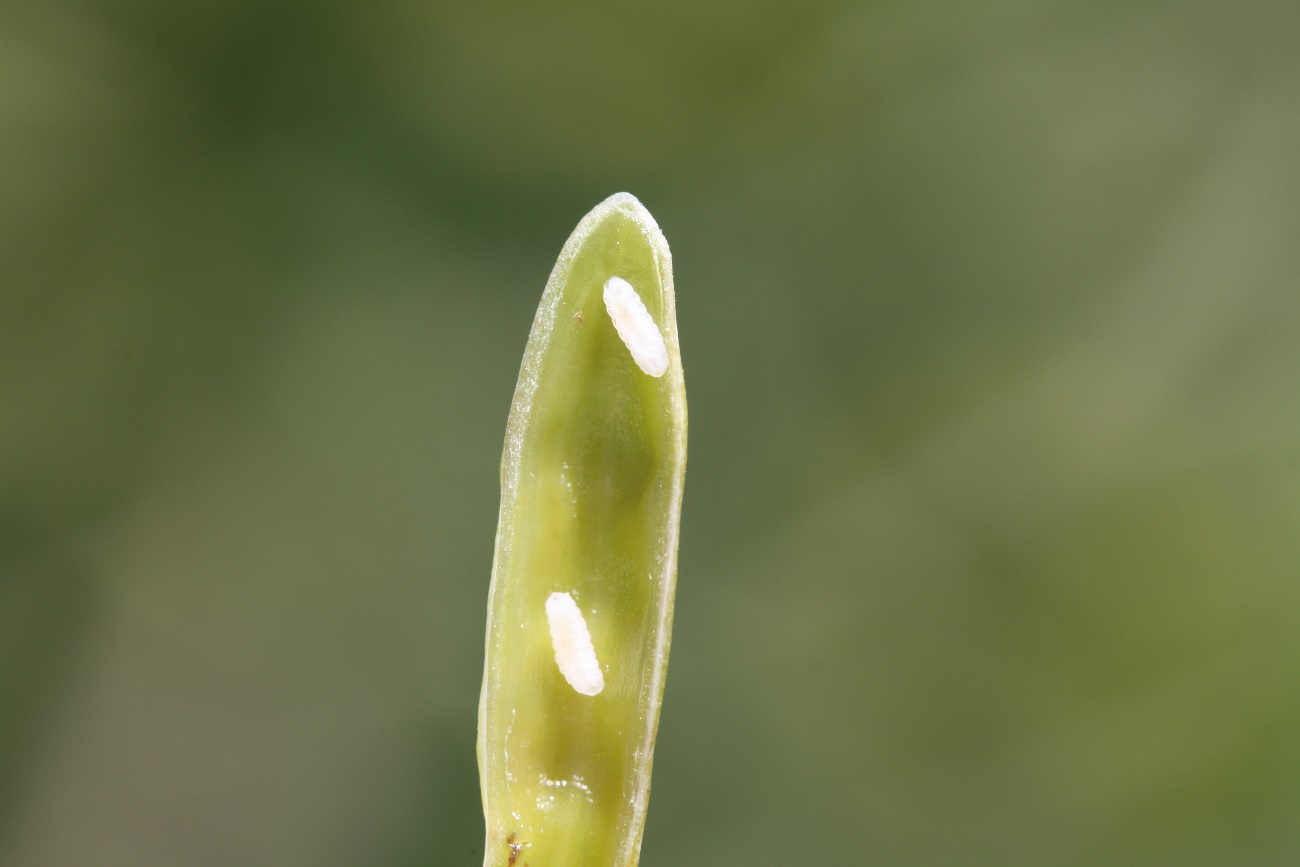 Billeder ”Landbrug version A – B - U”
Faglærer Søren Holm
Almindelig guldøje
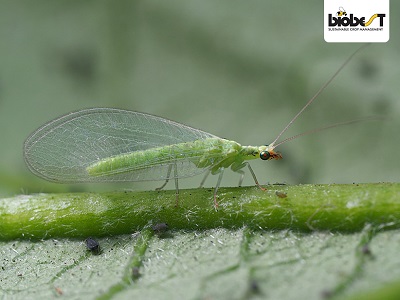 Billeder ”Landbrug version A – B - U”
Faglærer Søren Holm
Løbebille
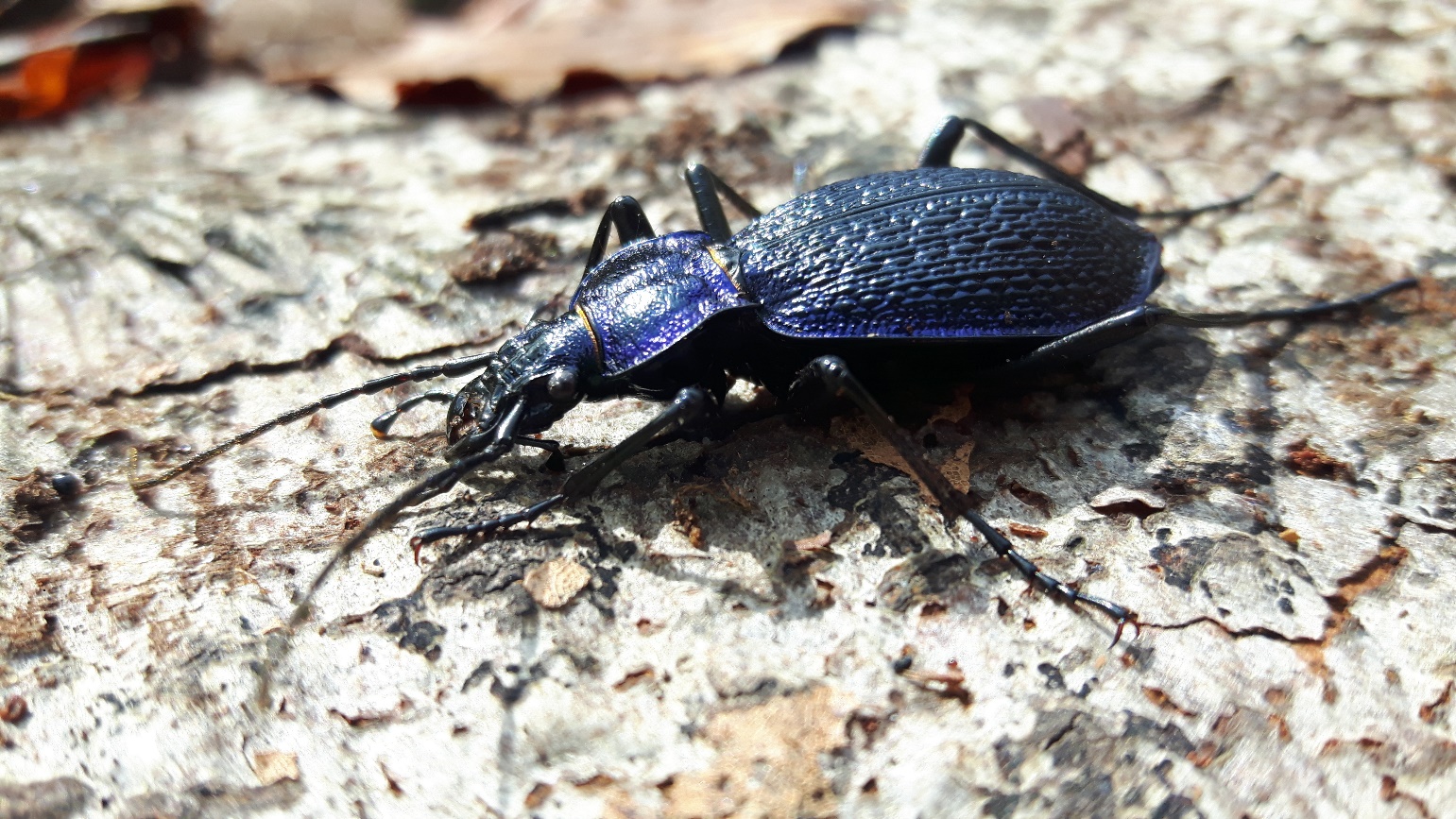 Billeder ”Landbrug version A – B - U”
Faglærer Søren Holm
Agersnegl
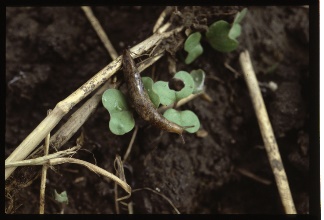 Billeder ”Landbrug version A – B - U”
Faglærer Søren Holm
Bedebladlus
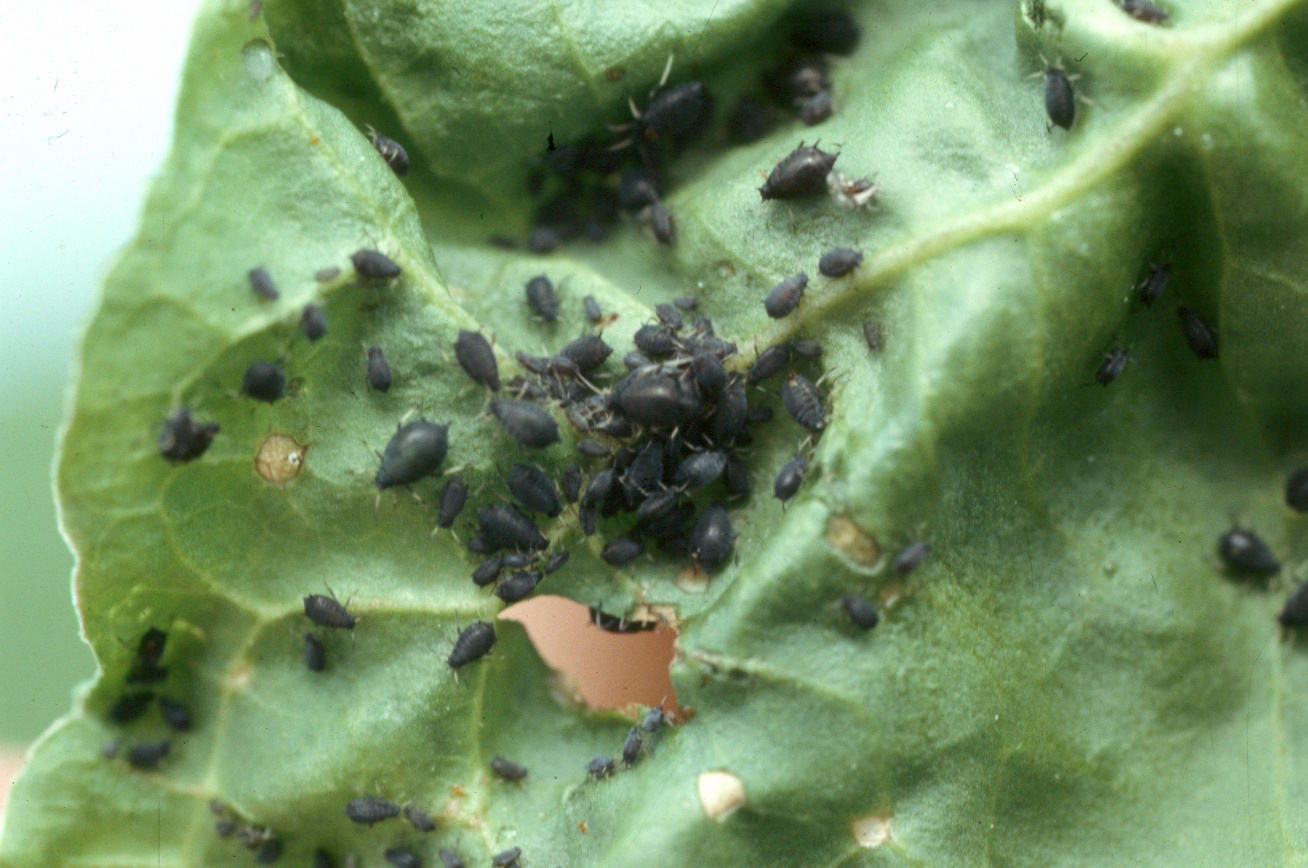 Billeder ”Landbrug version A – B - U”
Faglærer Søren Holm
Stankelbenslarver
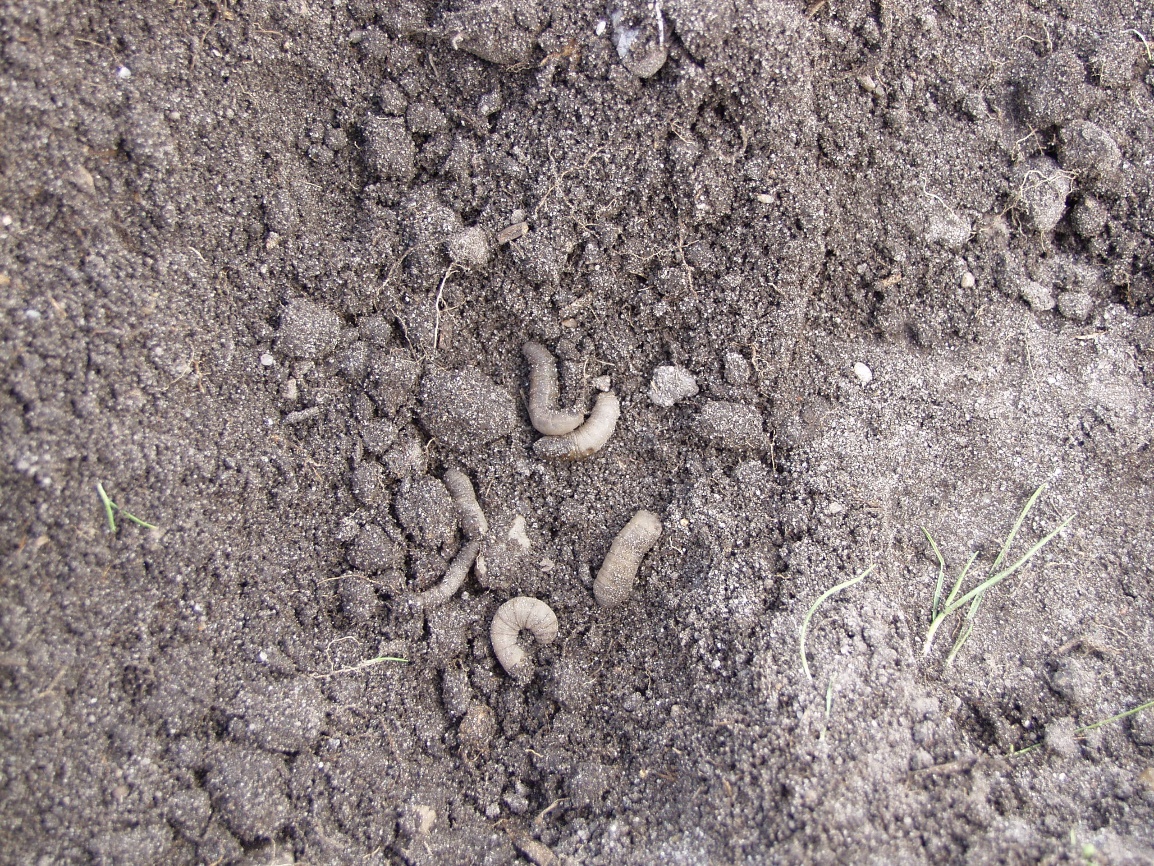